“The goal of this course is to offer a meaningful, rigorous, and rewarding experience to every student; you will build that rich experience by devoting your strongest available effort to the class. You will be challenged and supported. Please be prepared to take an active, patient, and generous role in your learning and that of your classmates.”

Federico Ardila  https://www.ams.org/journals/notices/202308/noti2752/noti2752.html
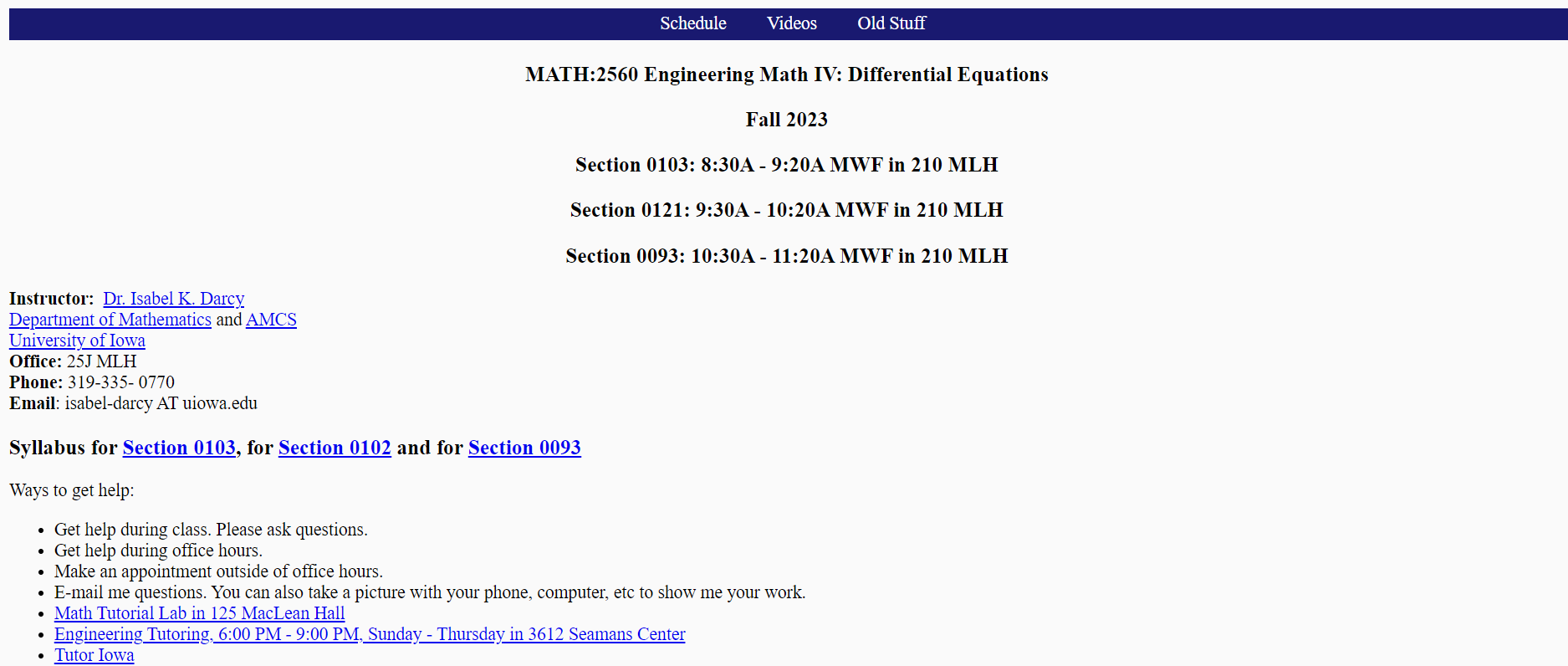 http://homepage.divms.uiowa.edu/~idarcy/COURSES/100/FALL23/2560.html
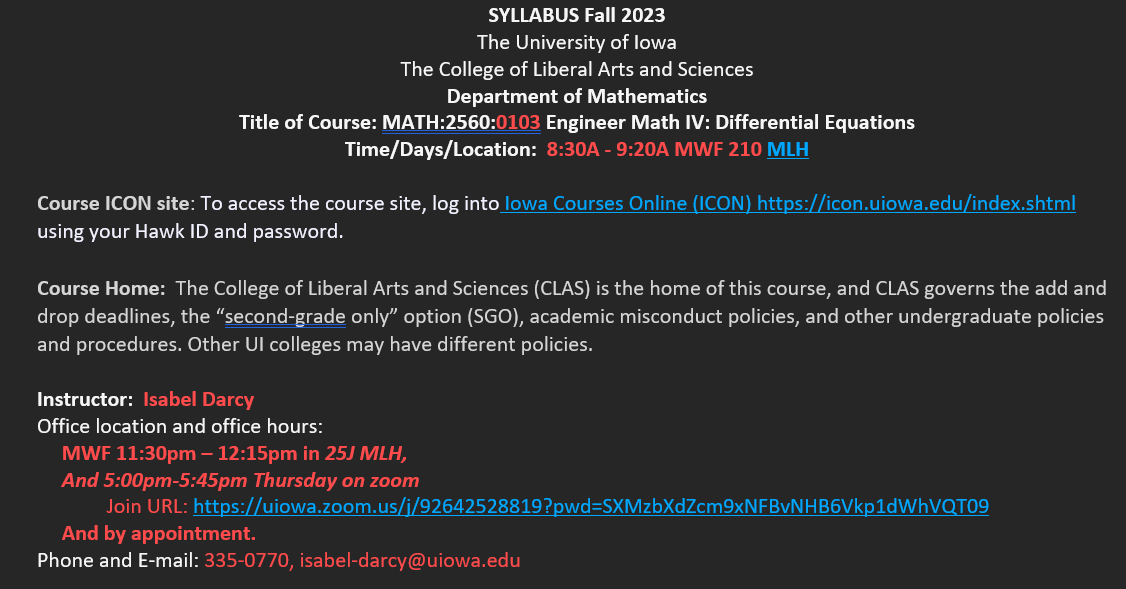 When e-mailing me, please include Math 2560 in your subject line.
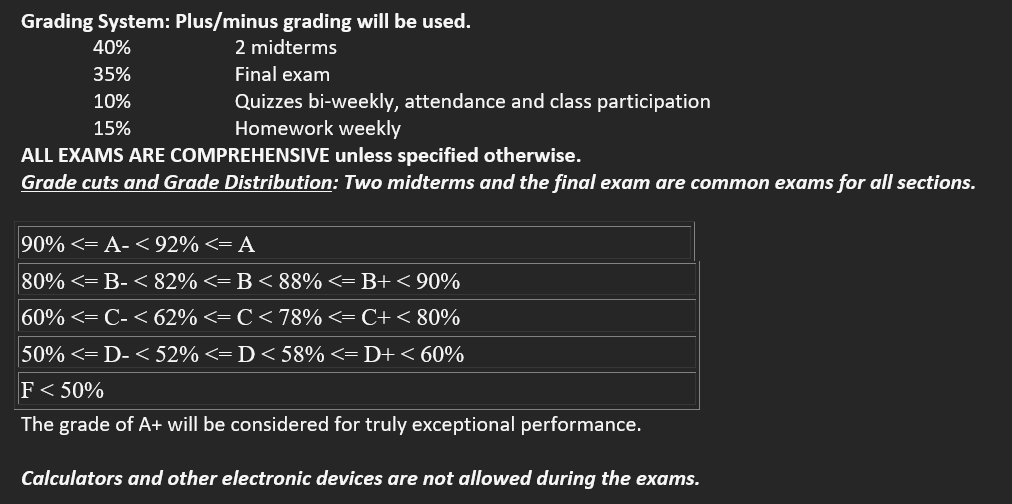 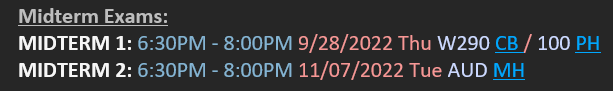 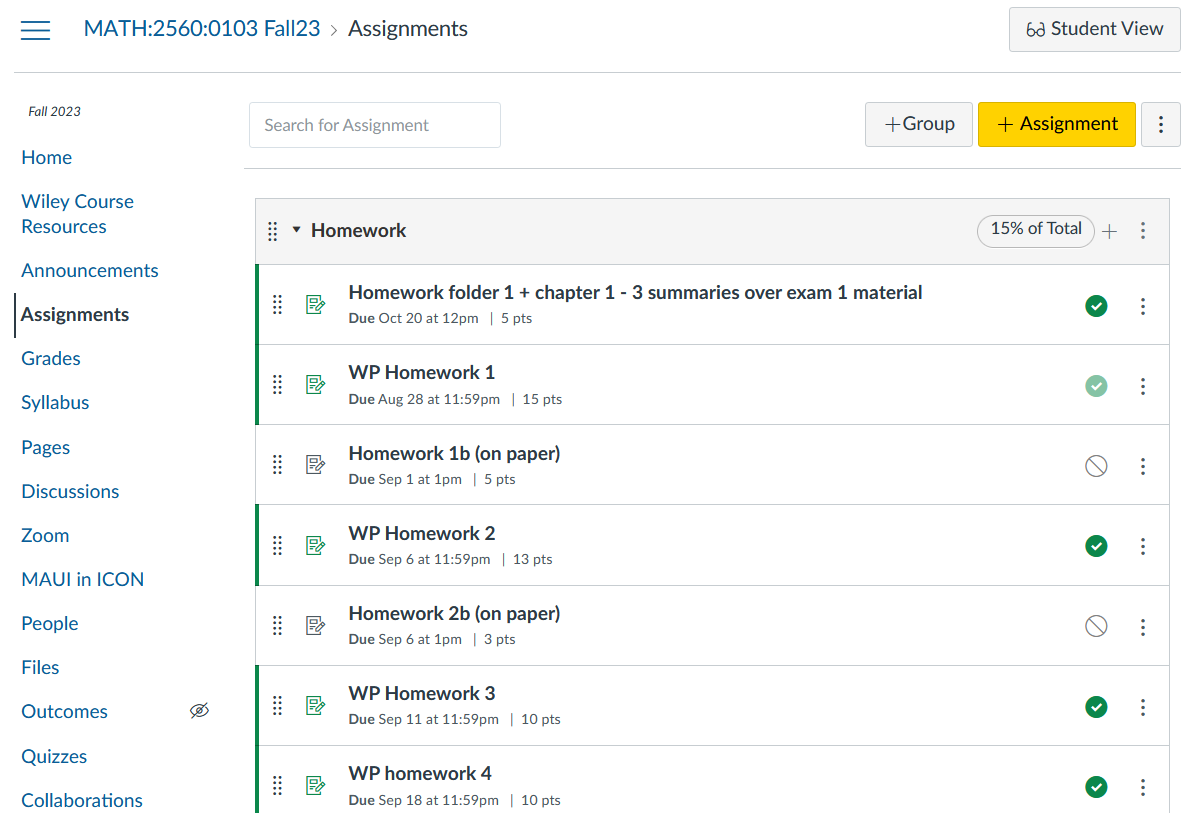 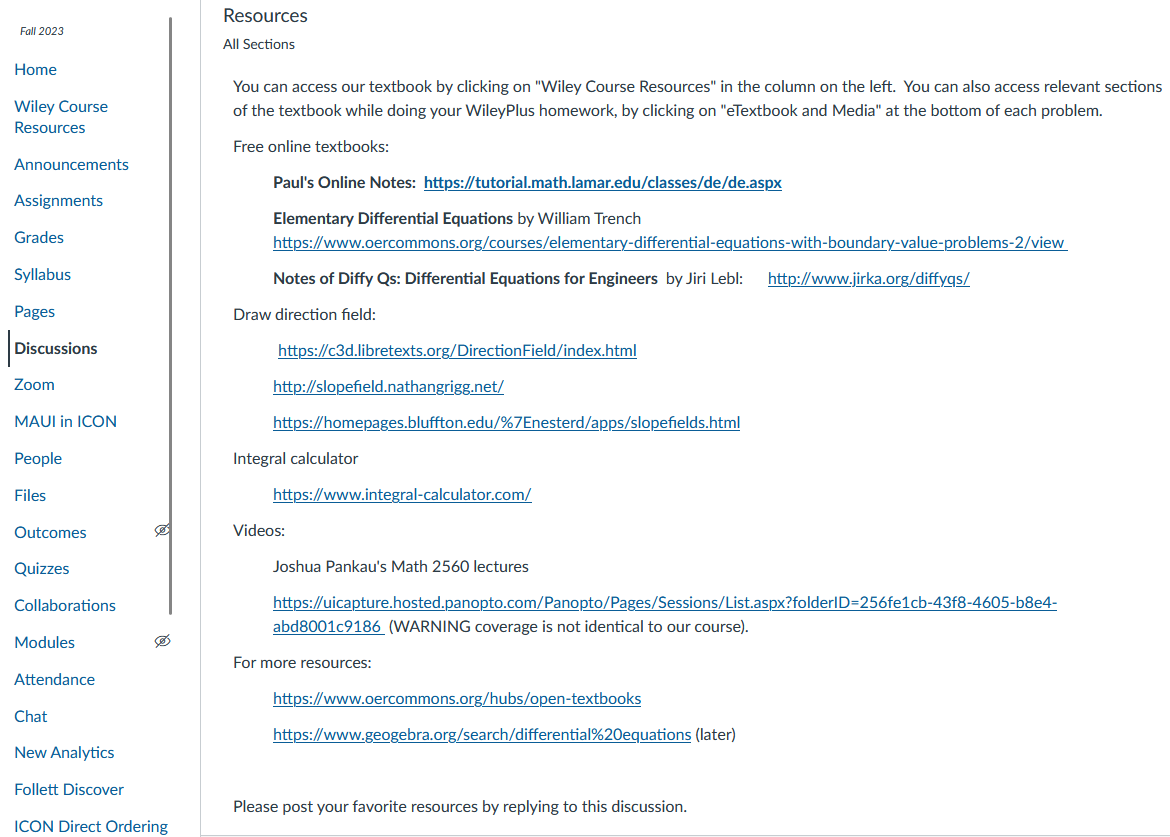 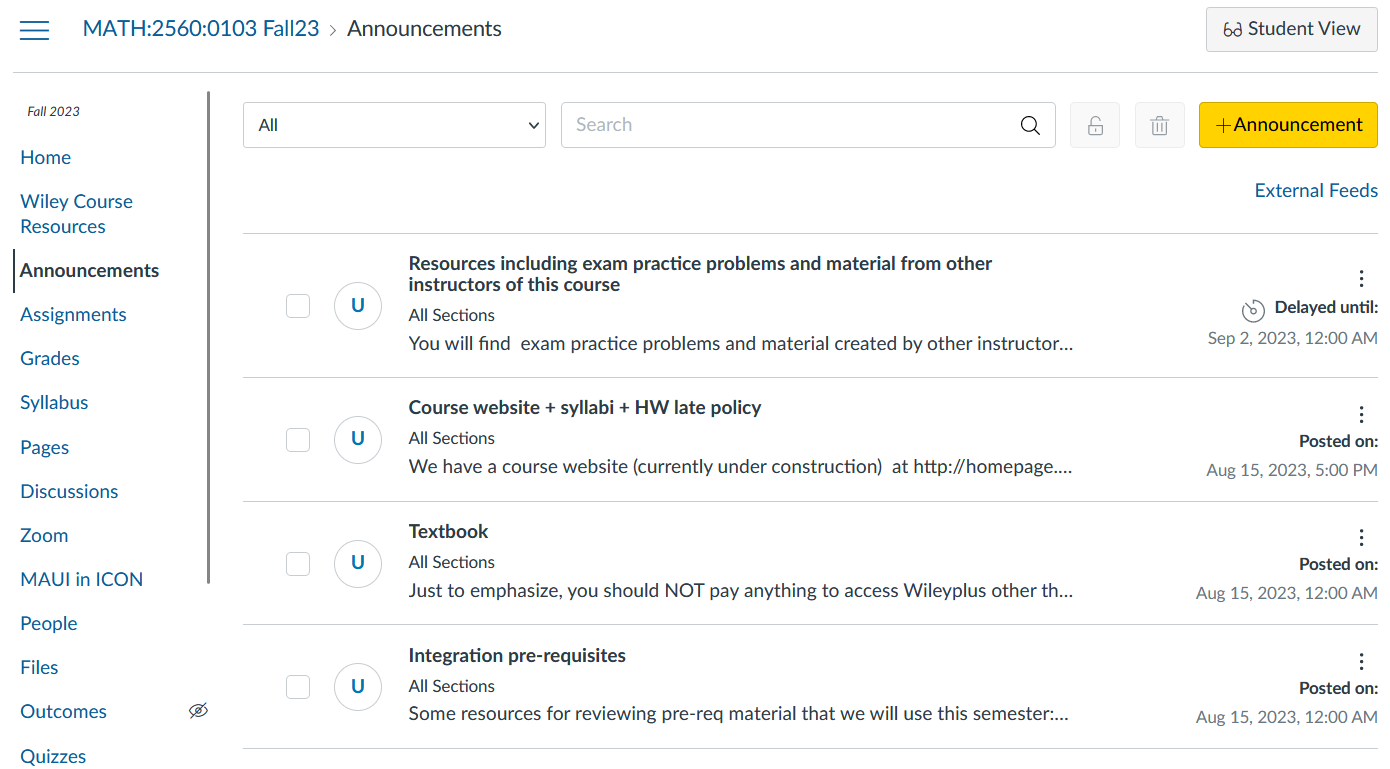 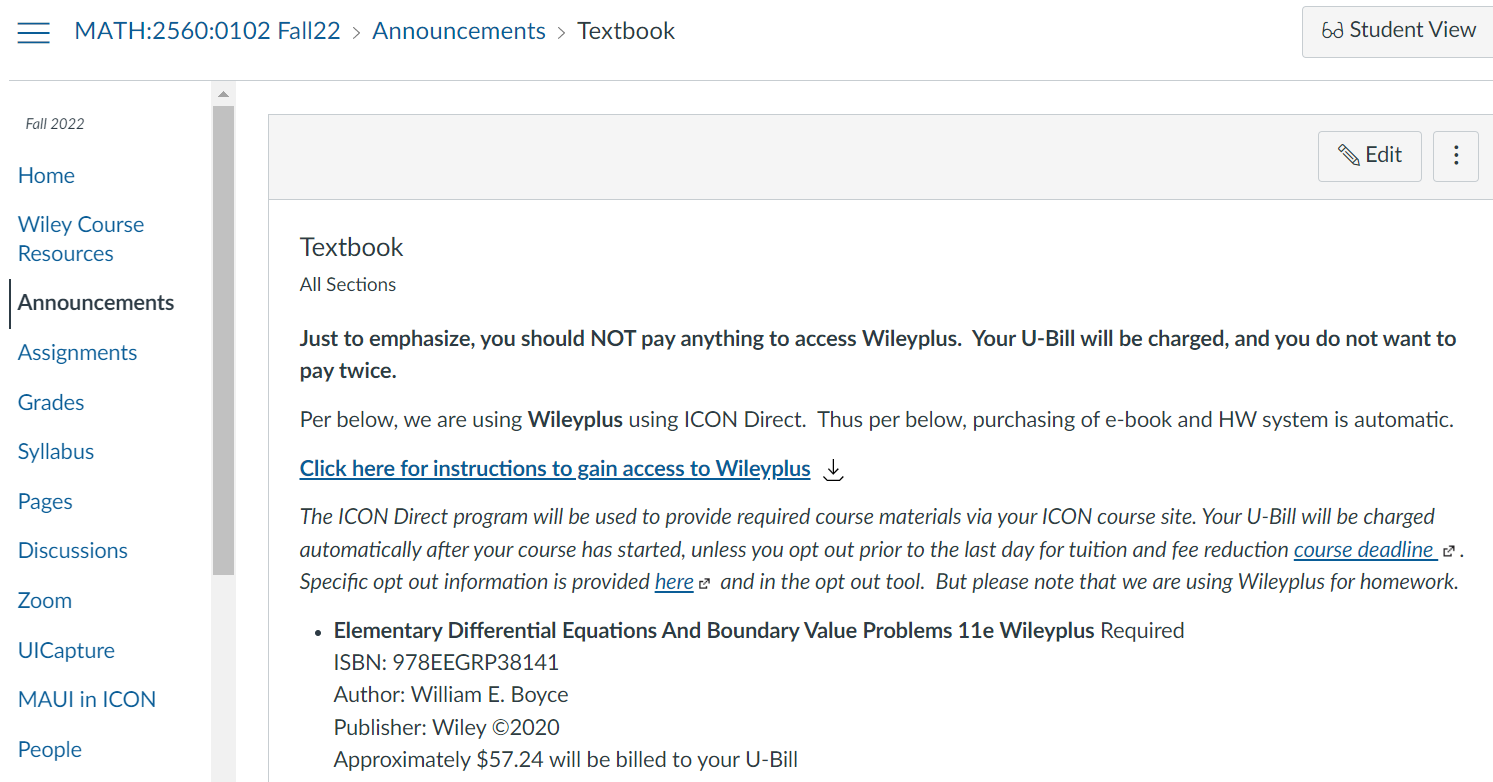 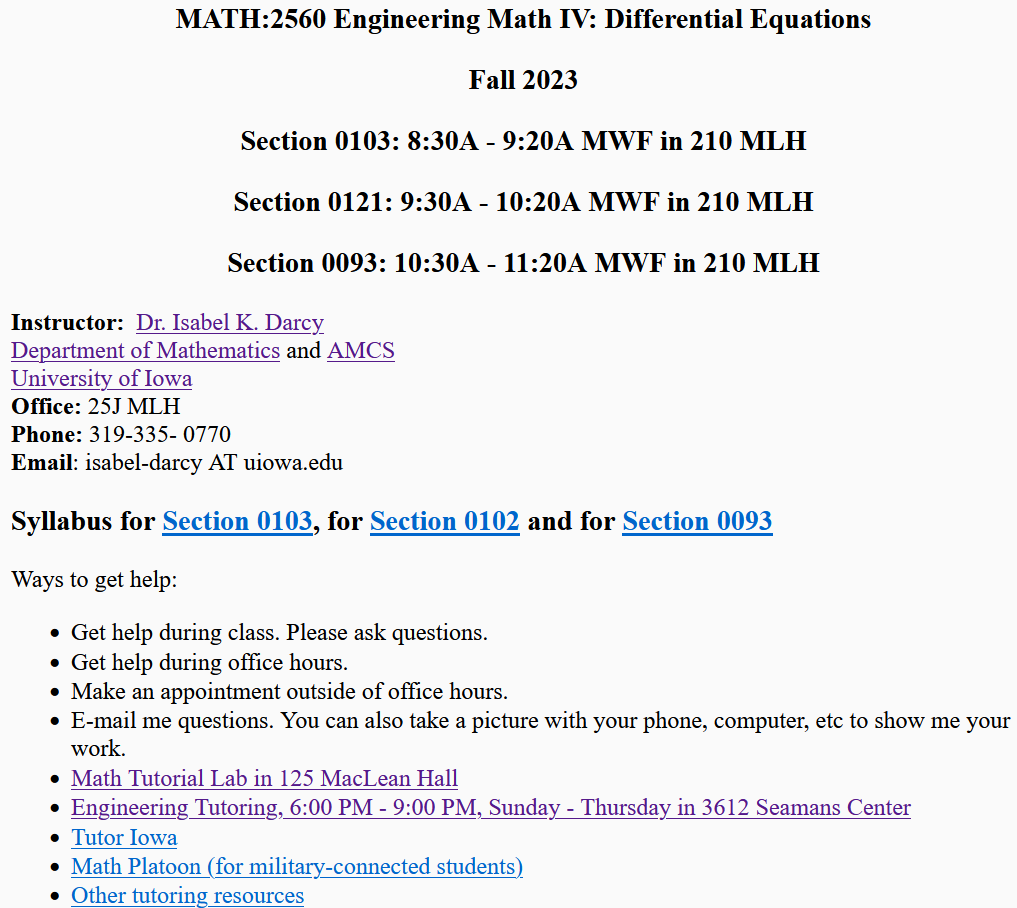 http://homepage.divms.uiowa.edu/~idarcy/COURSES/100/FALL23/2560.html
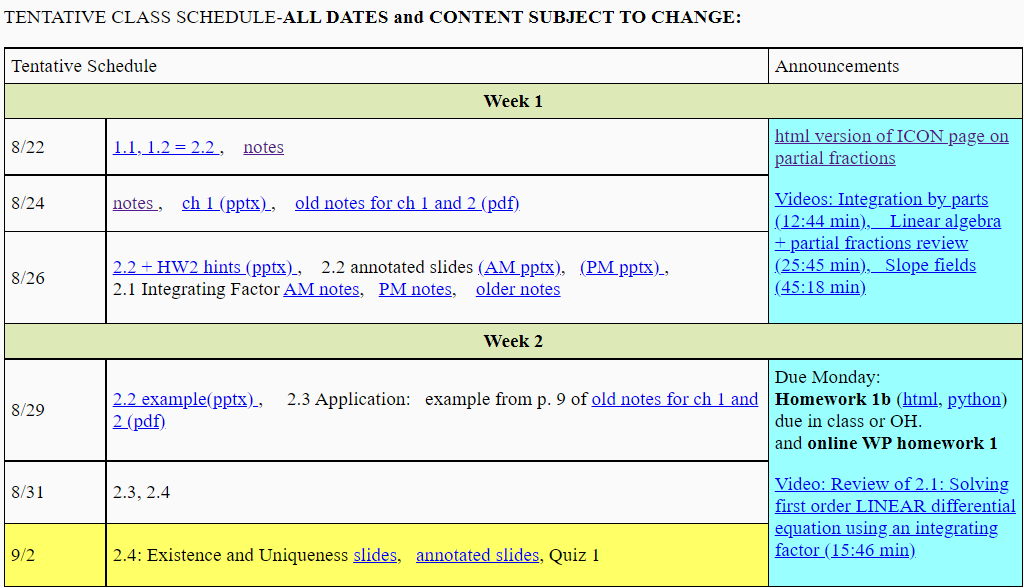 https://homepage.divms.uiowa.edu/~idarcy/COURSES/100/FALL23/2560.html
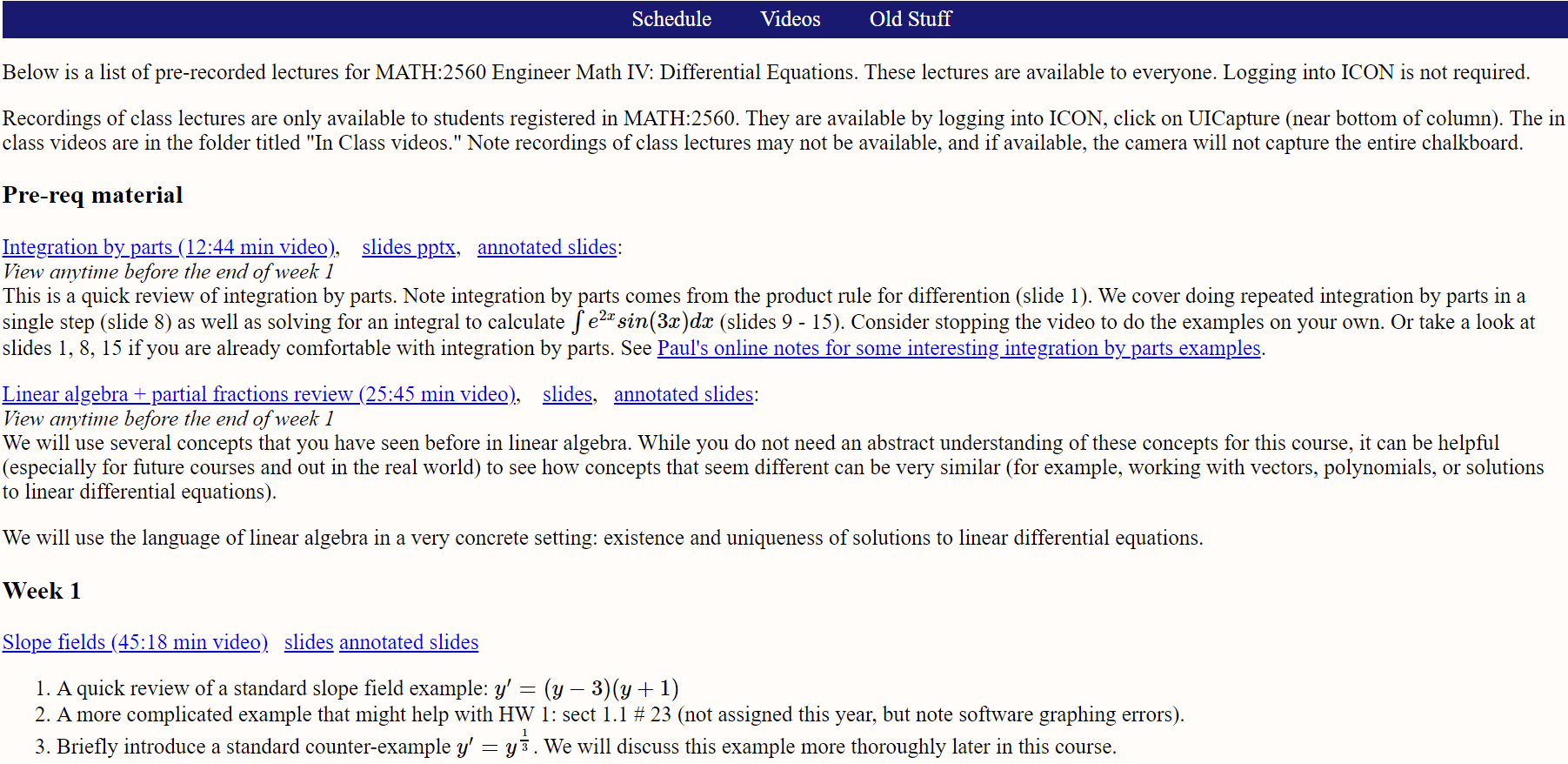 Wait
NOW
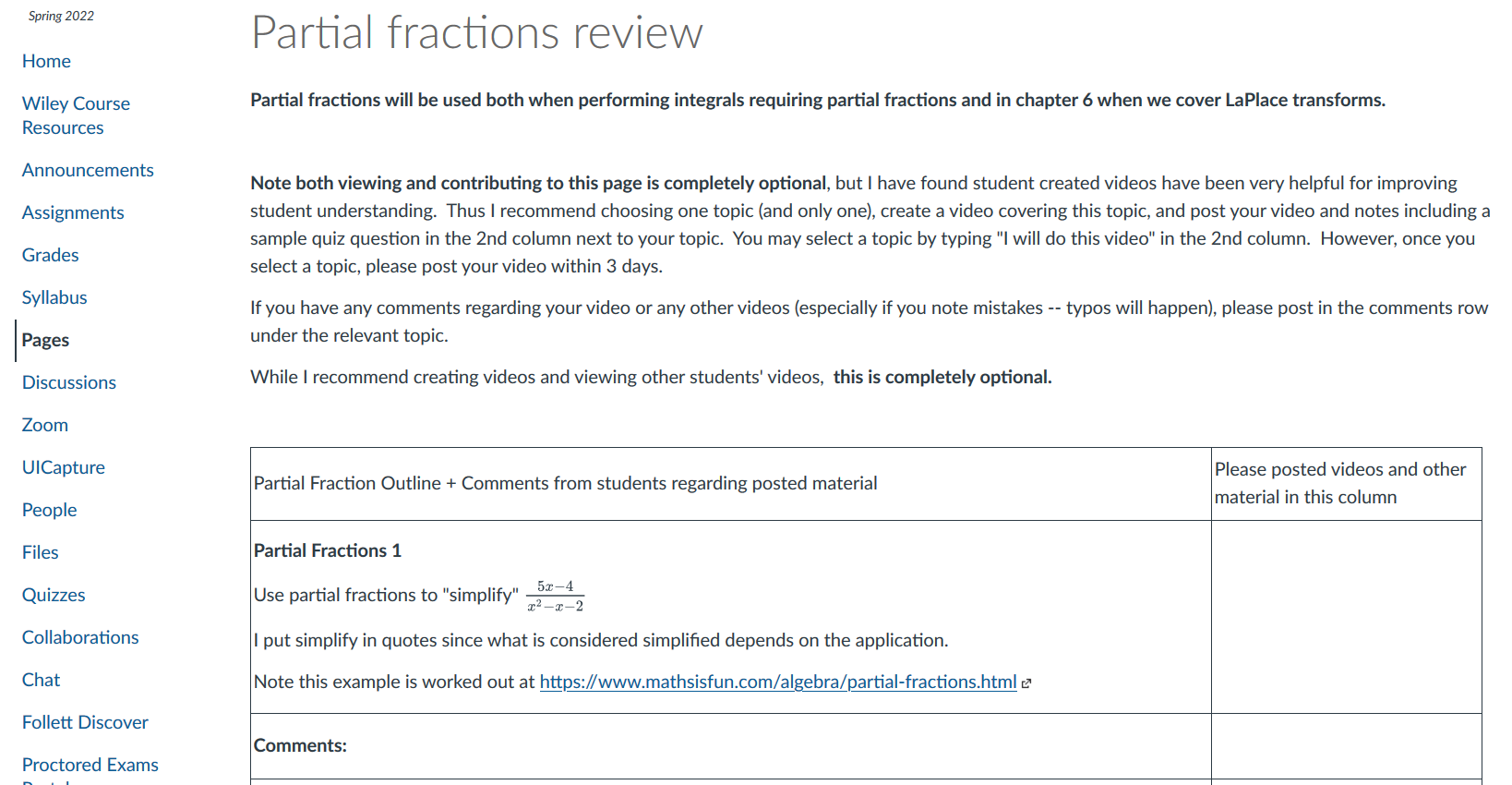 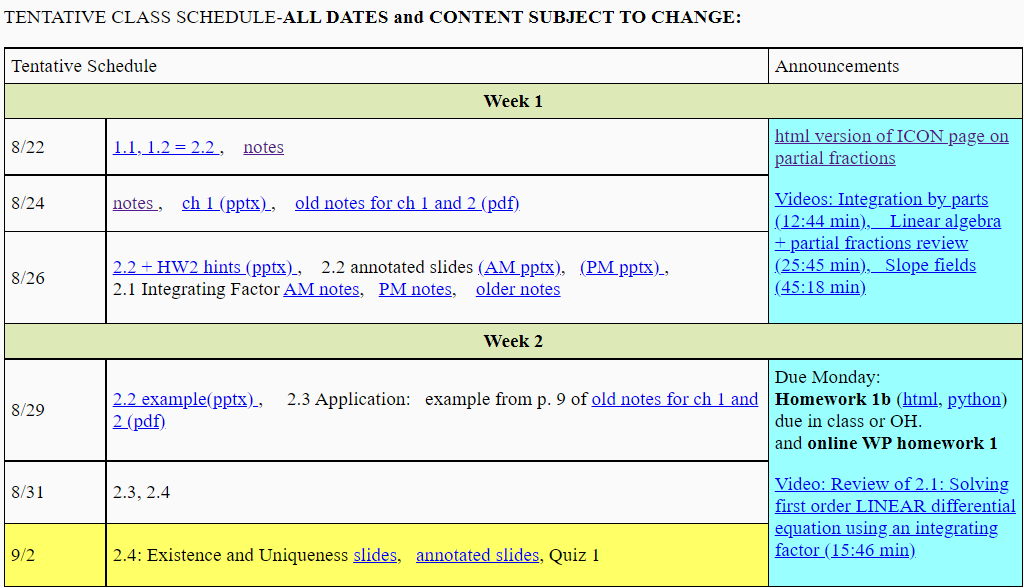 https://homepage.divms.uiowa.edu/~idarcy/COURSES/100/FALL22/2560.html
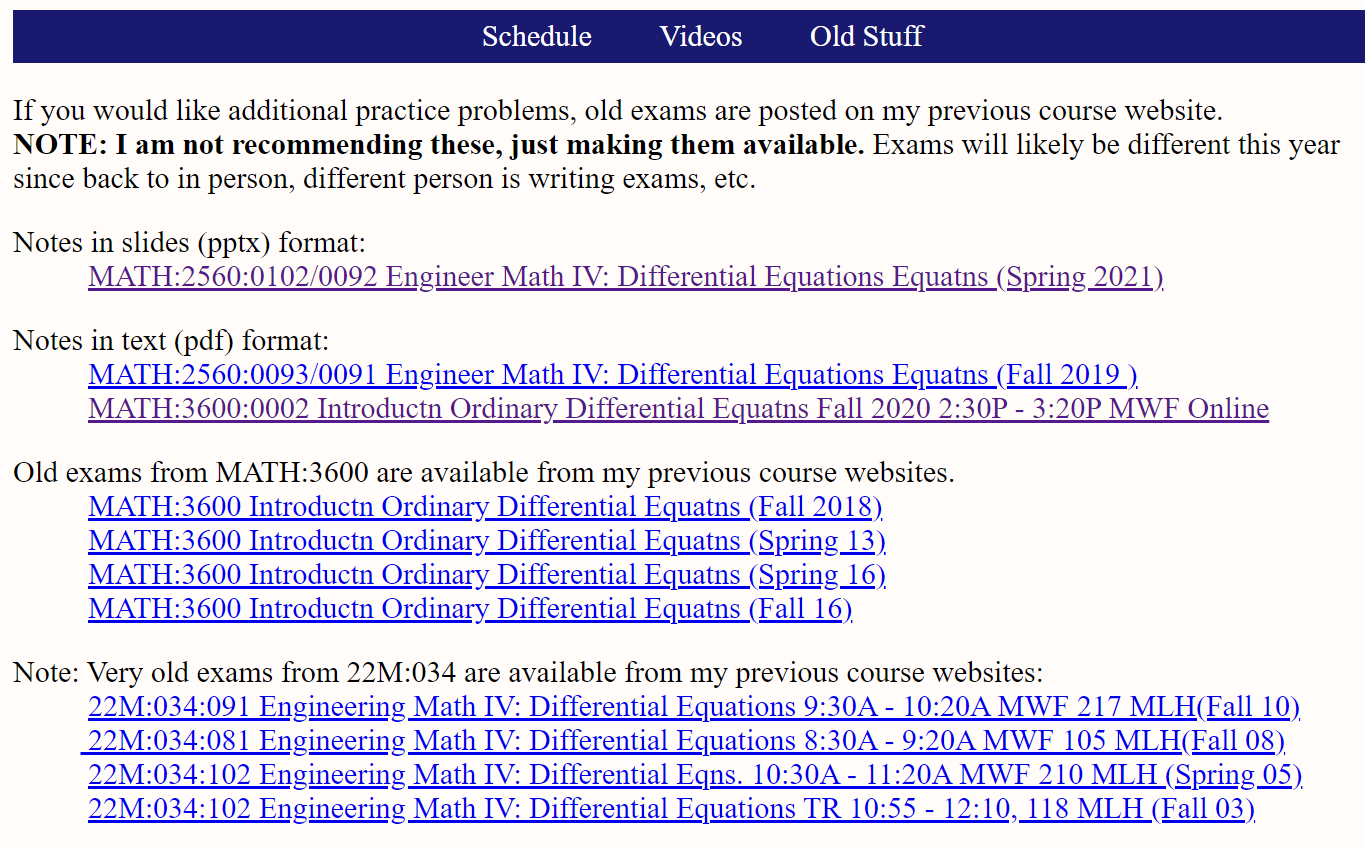 Differential equations and Covid:

Section 2.5:  https://www.ncbi.nlm.nih.gov/pmc/articles/PMC7444956/
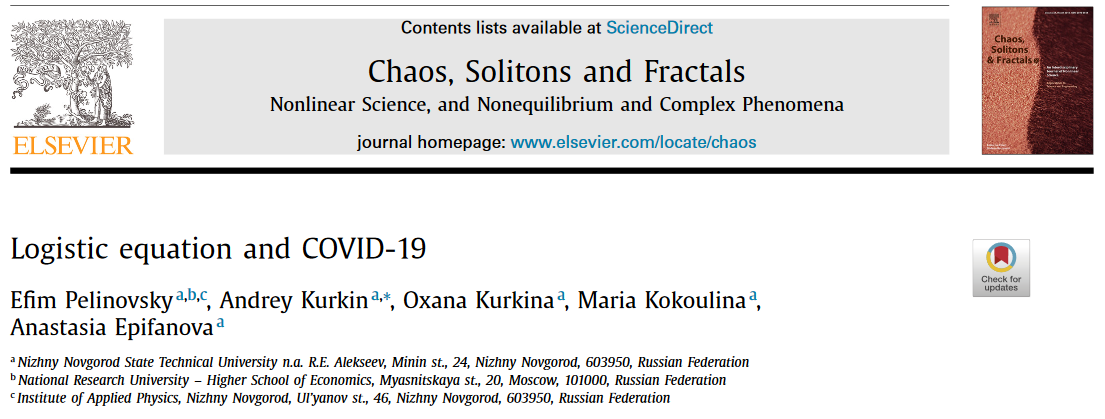 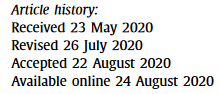 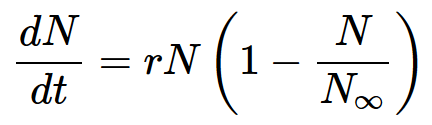 Differential equations and Covid:

Ch 7 and 9:  https://www.nature.com/articles/s41598-021-95494-6

                                                                            Systems of differential equations:
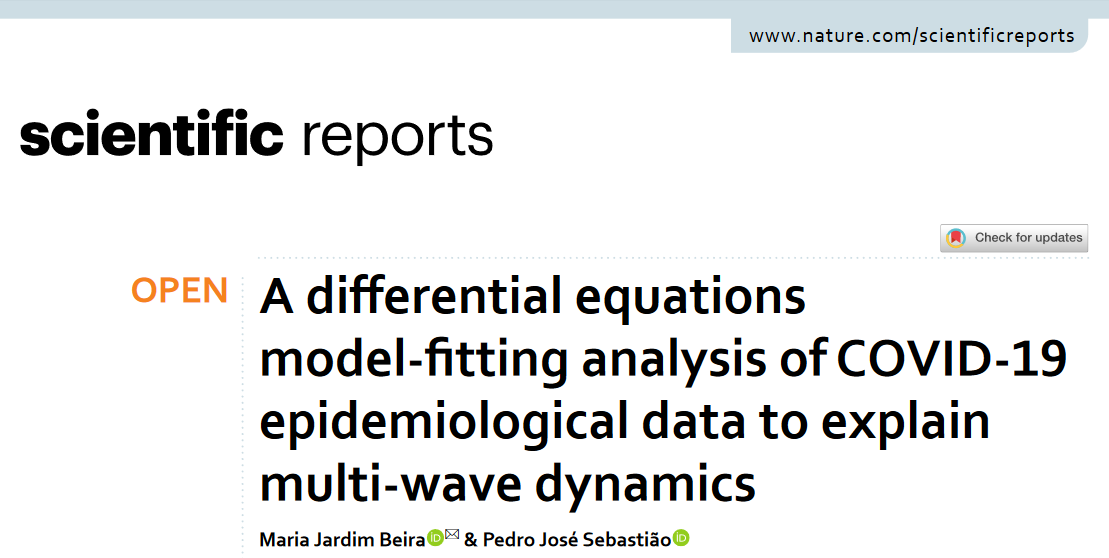 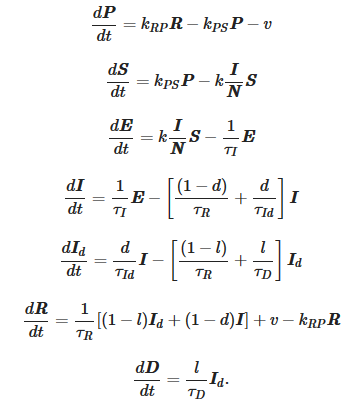 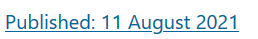 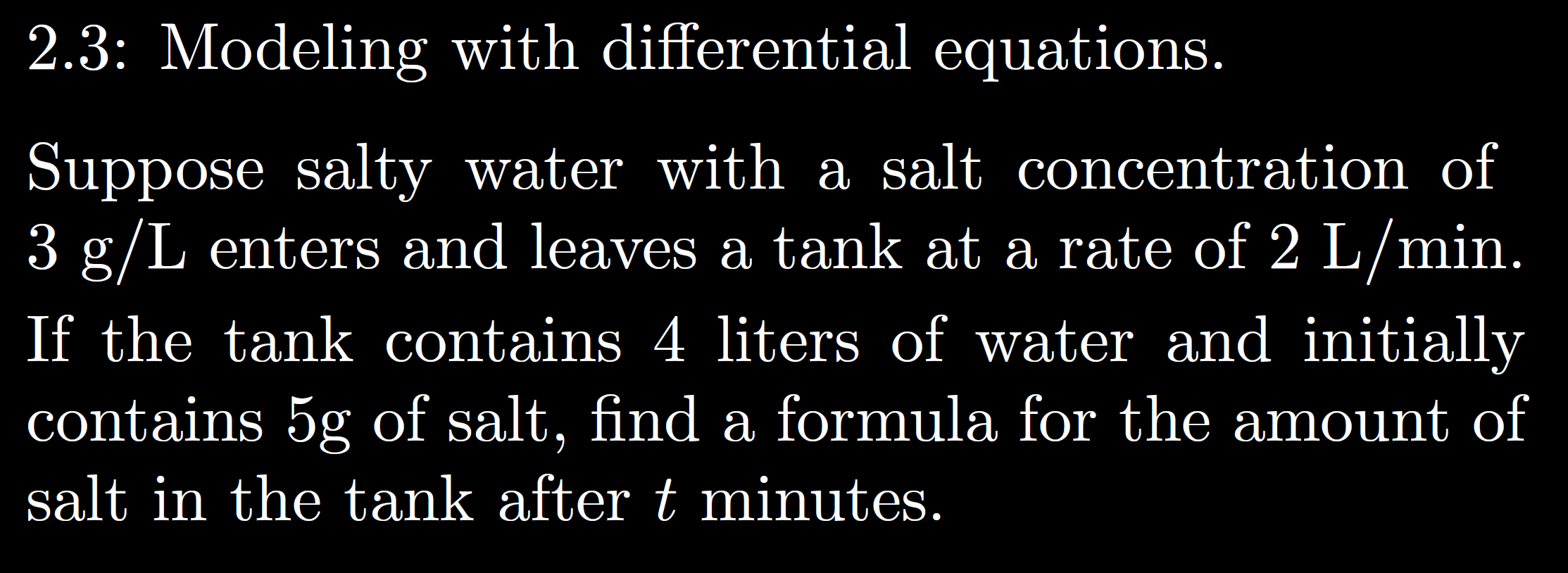 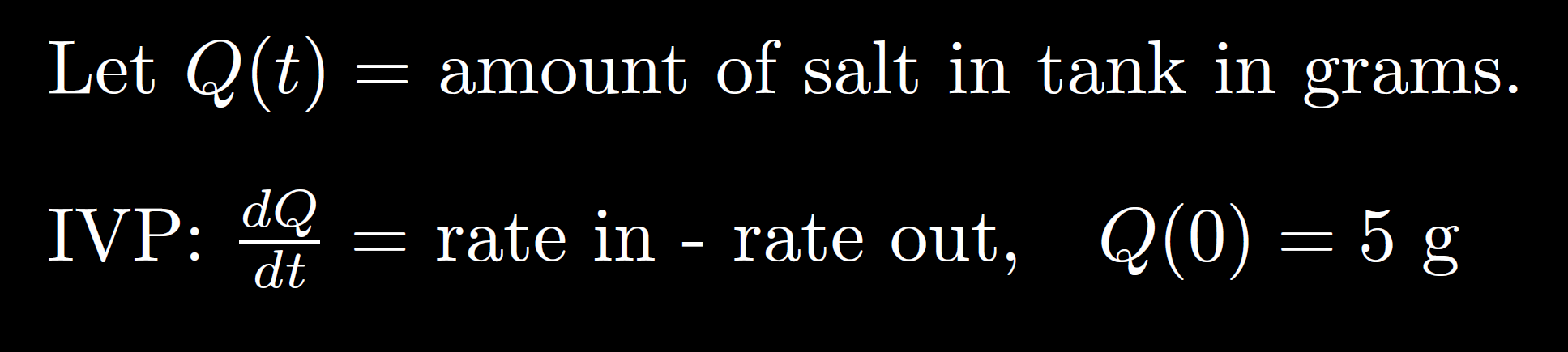 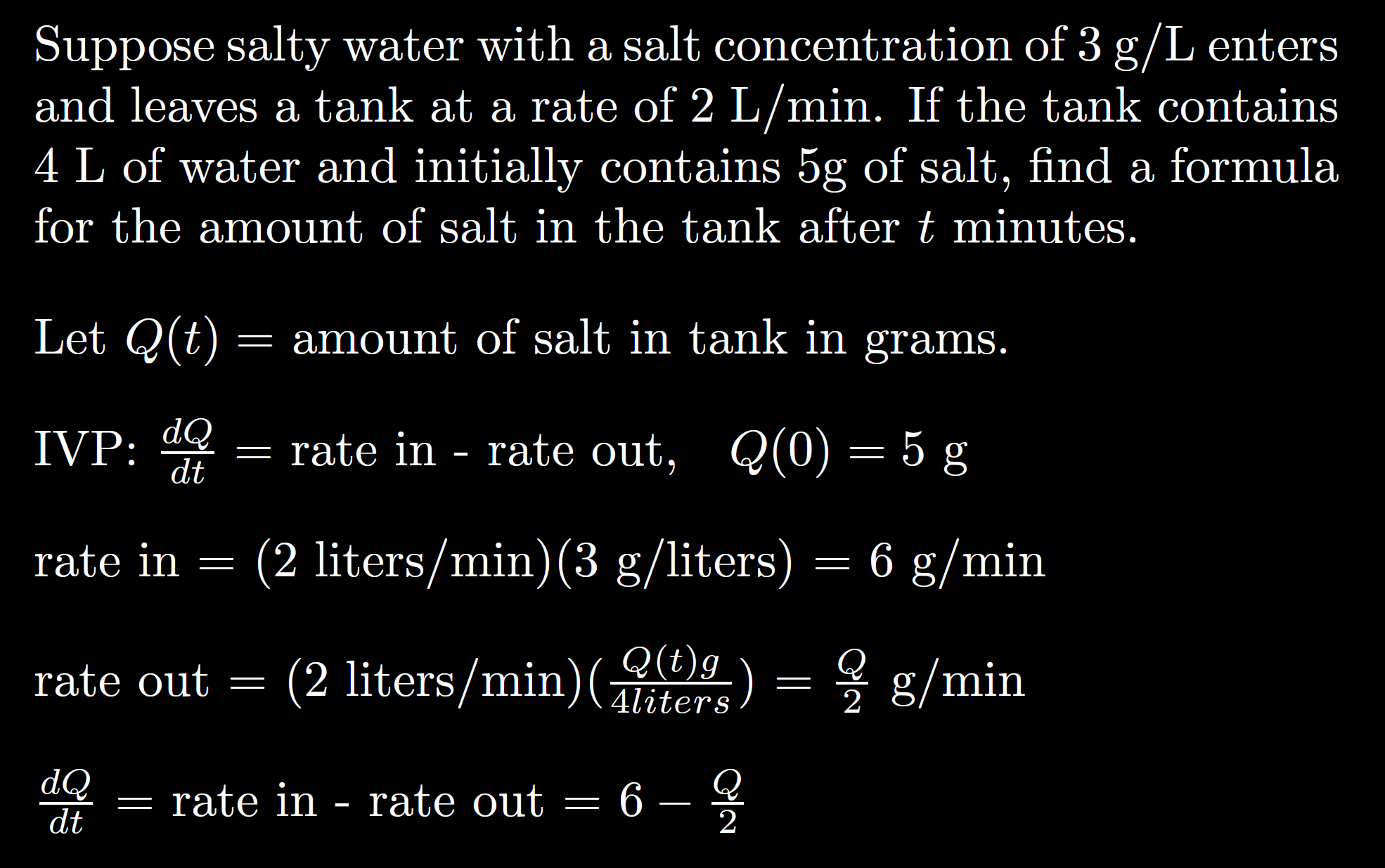 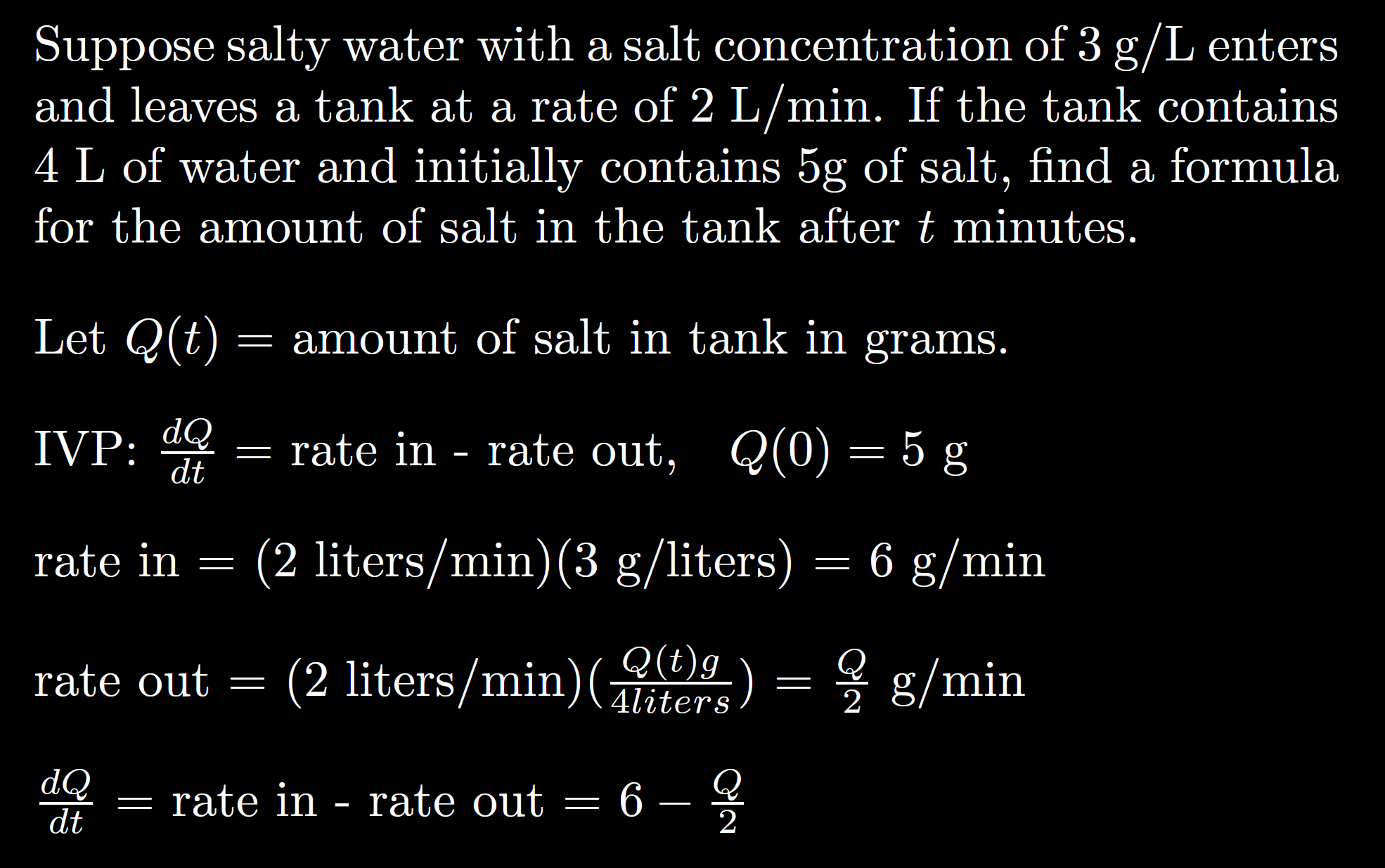 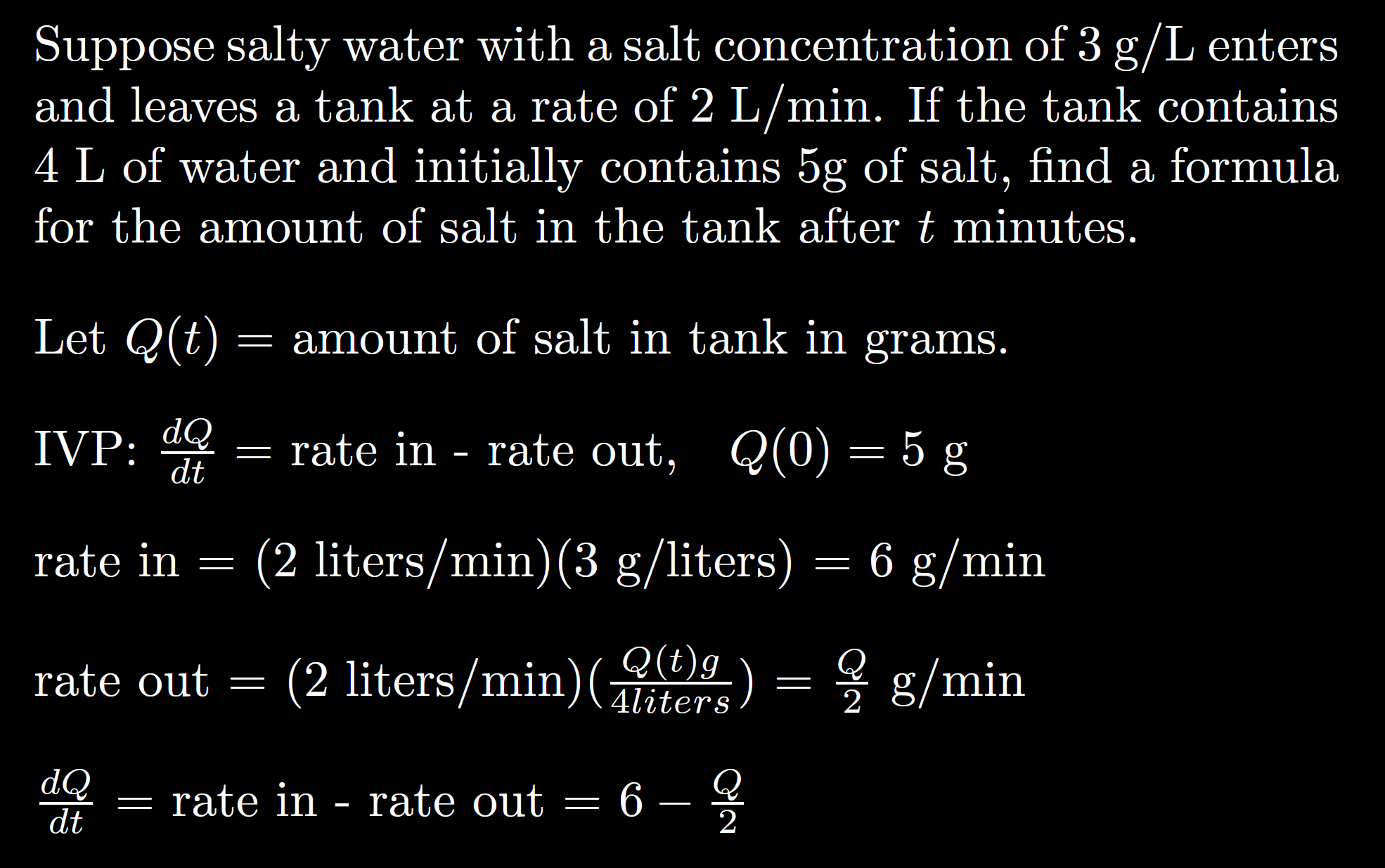 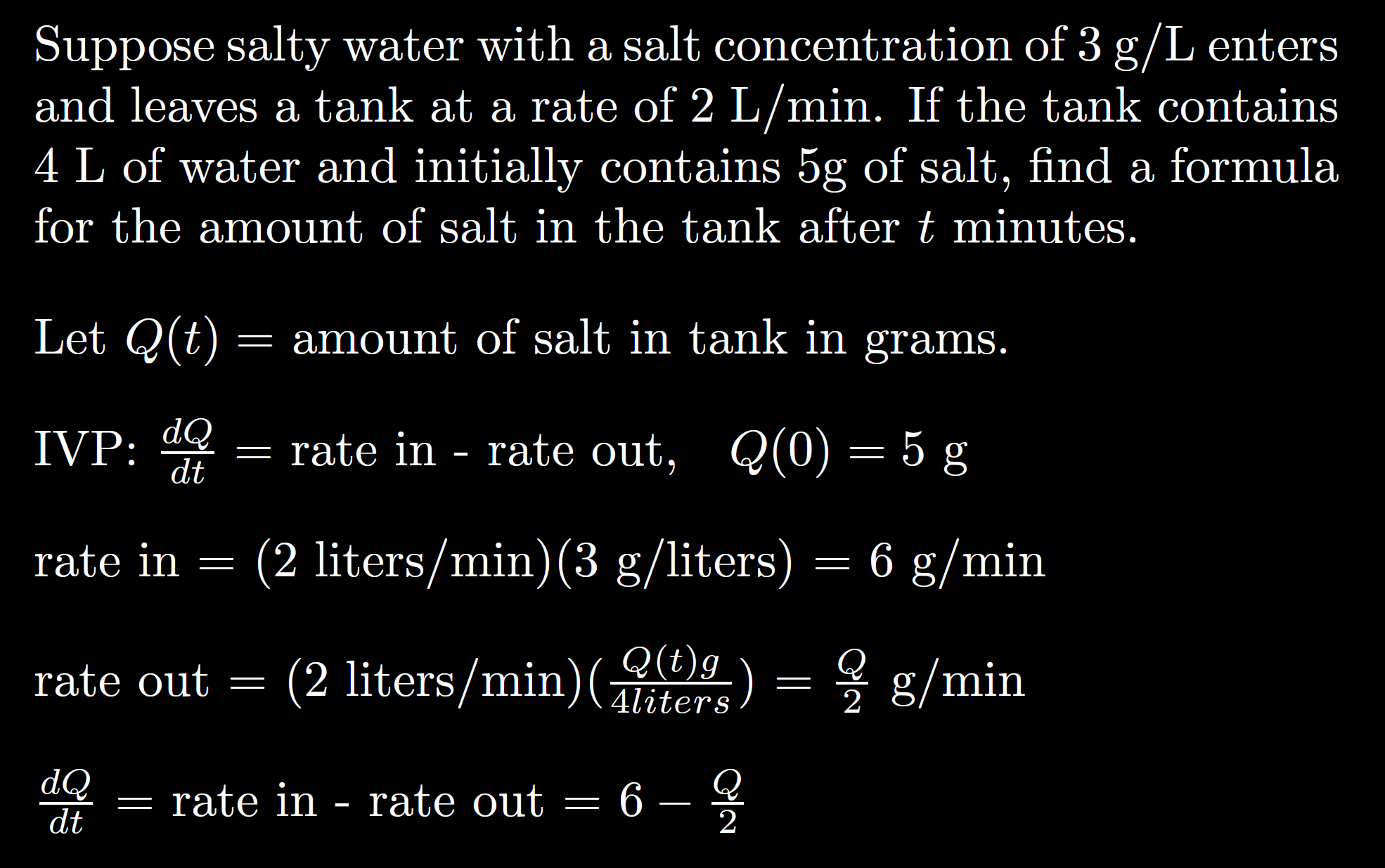 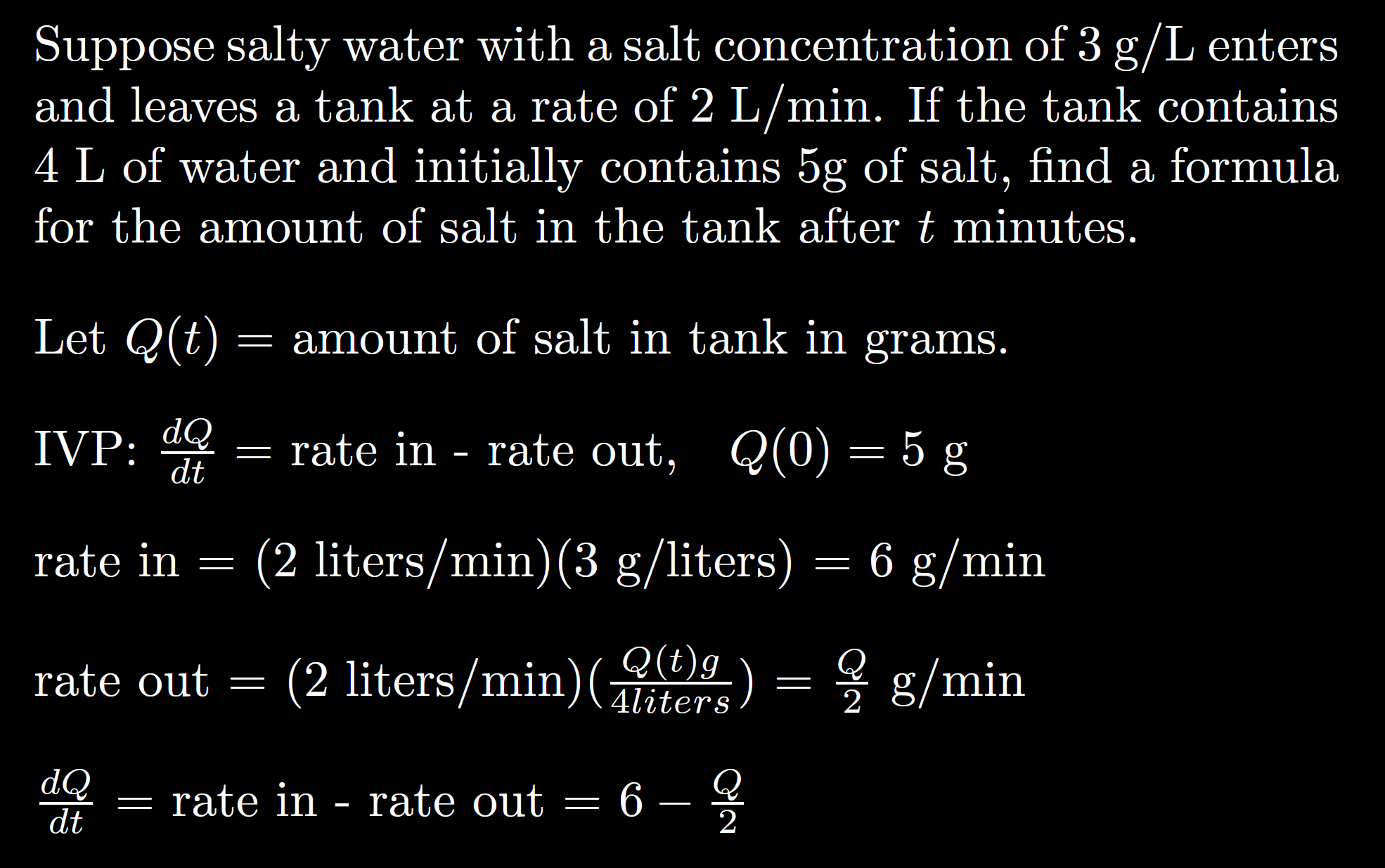 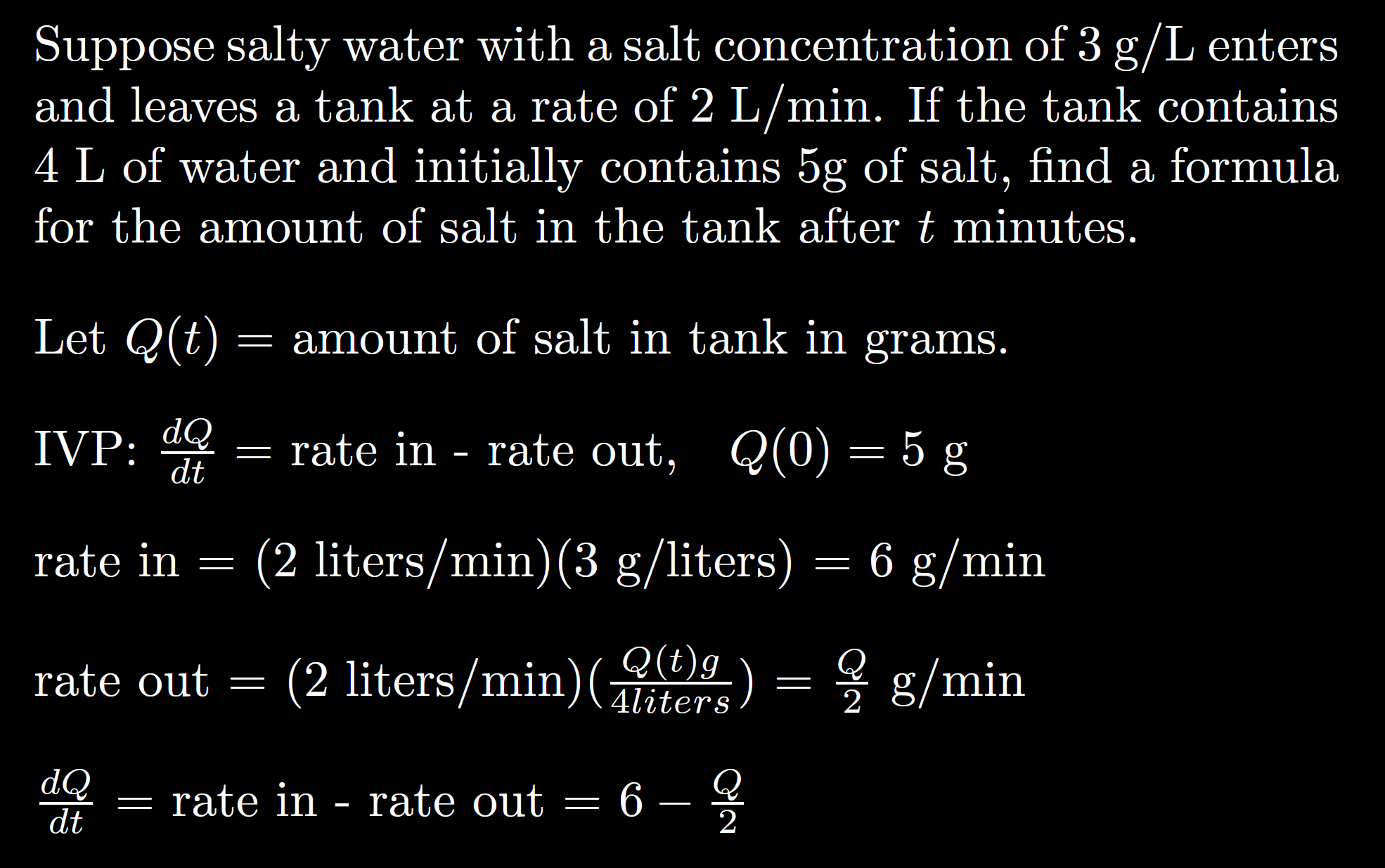 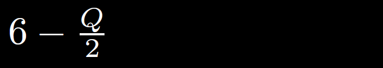 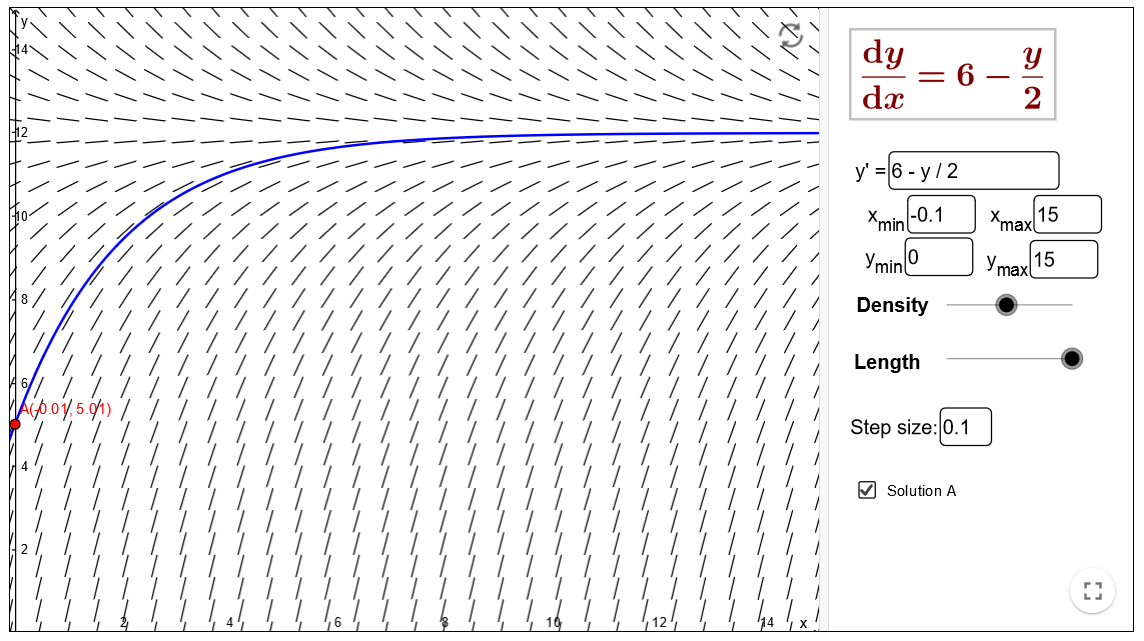 https://www.geogebra.org/m/Pd4Hn4BR
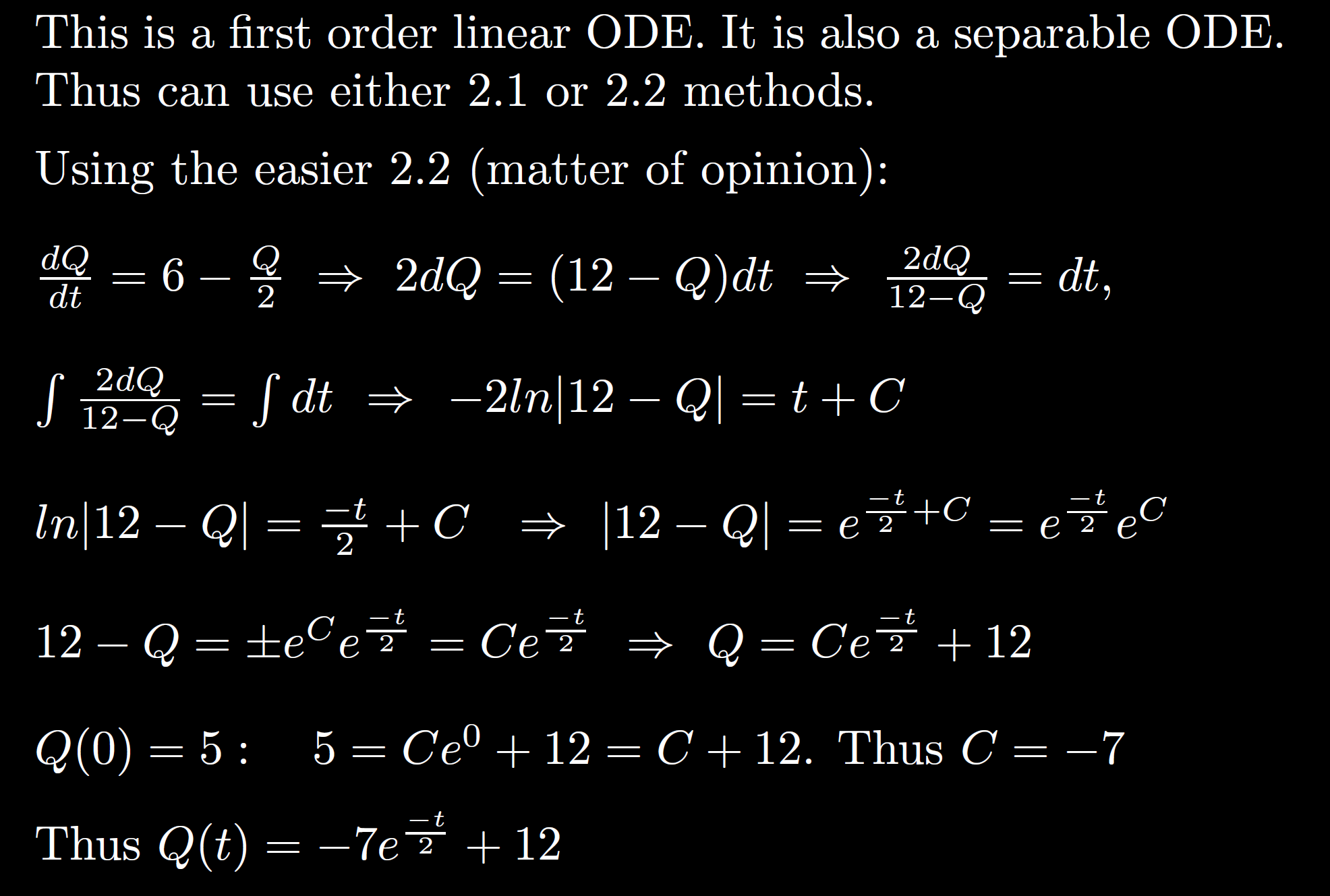 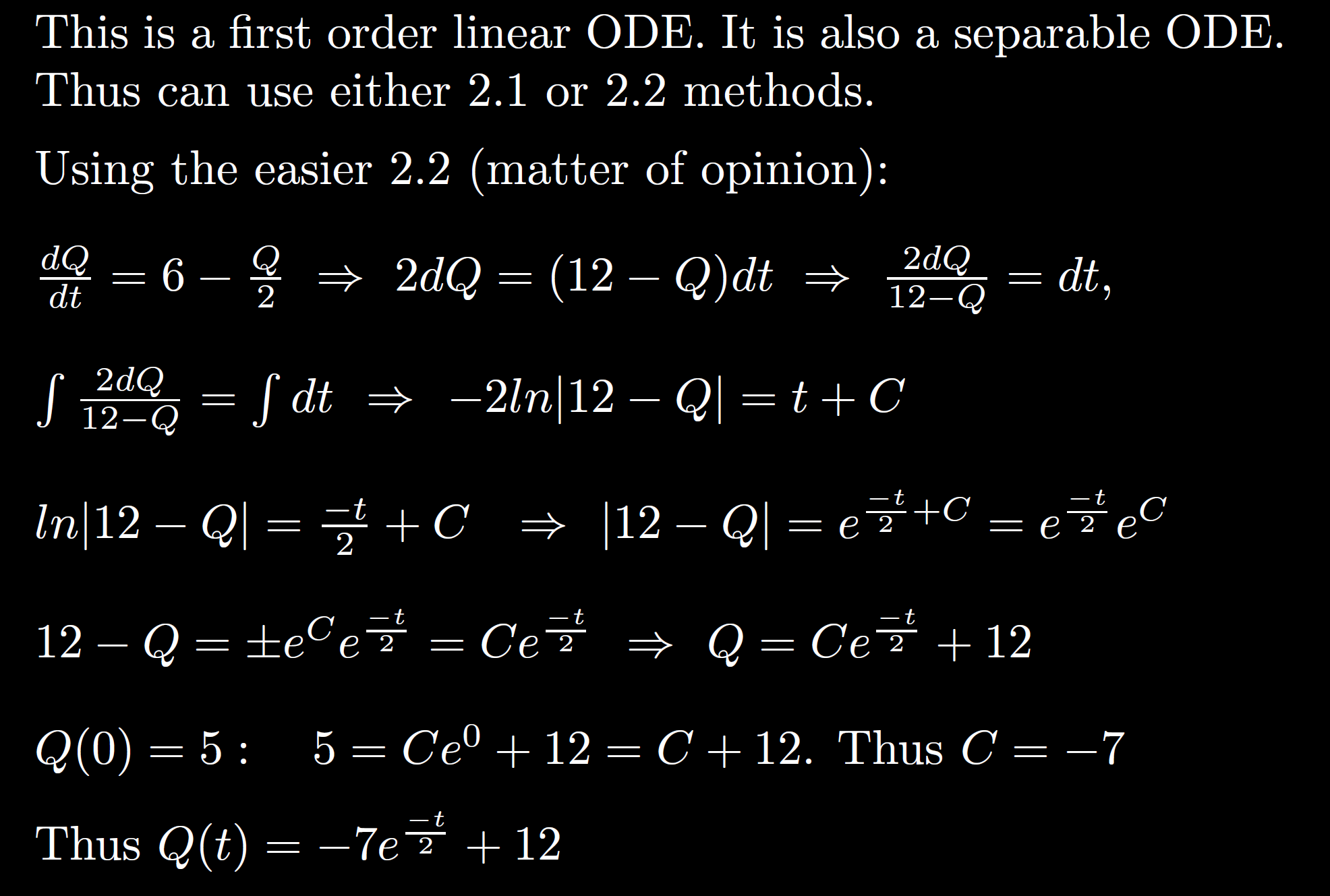 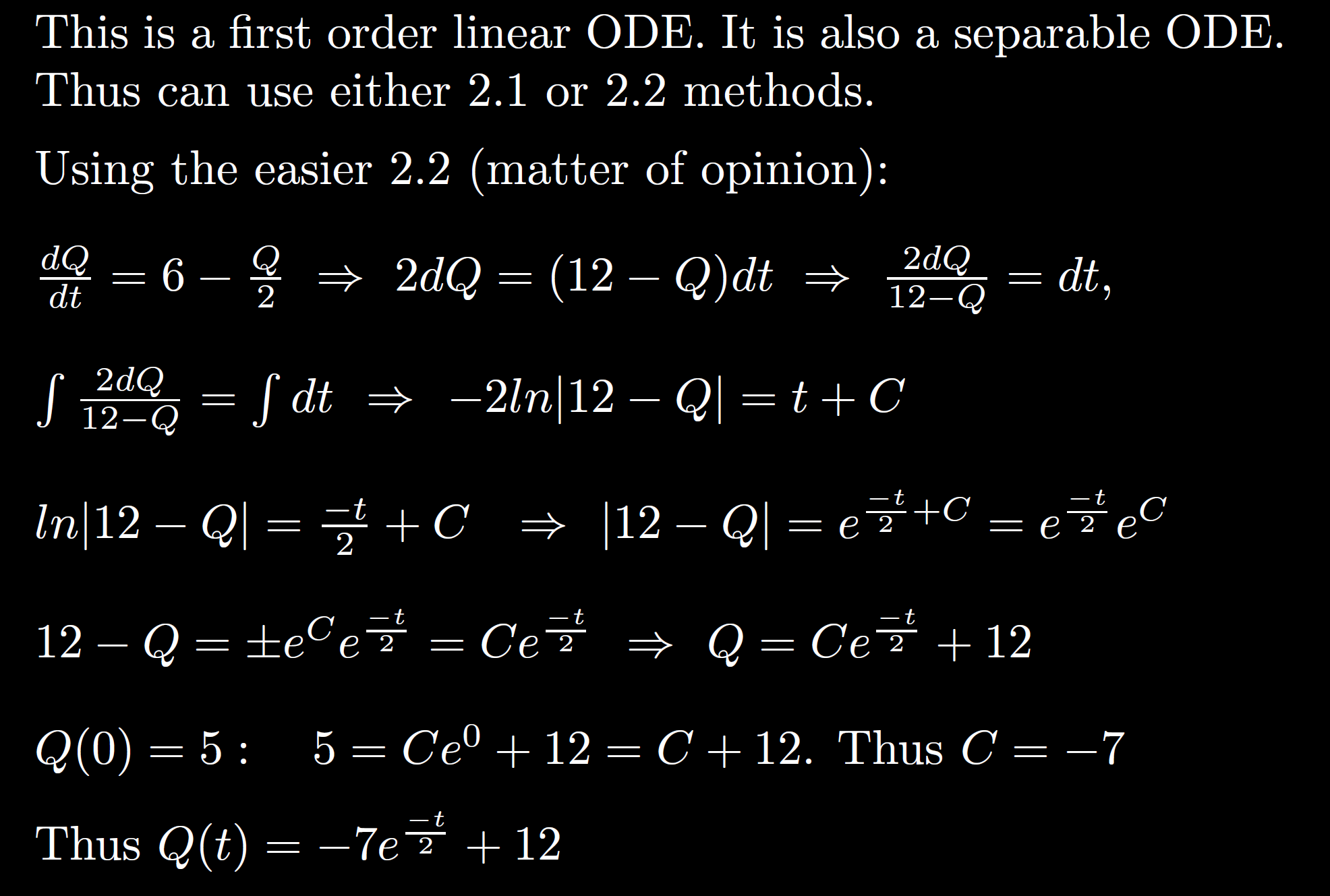 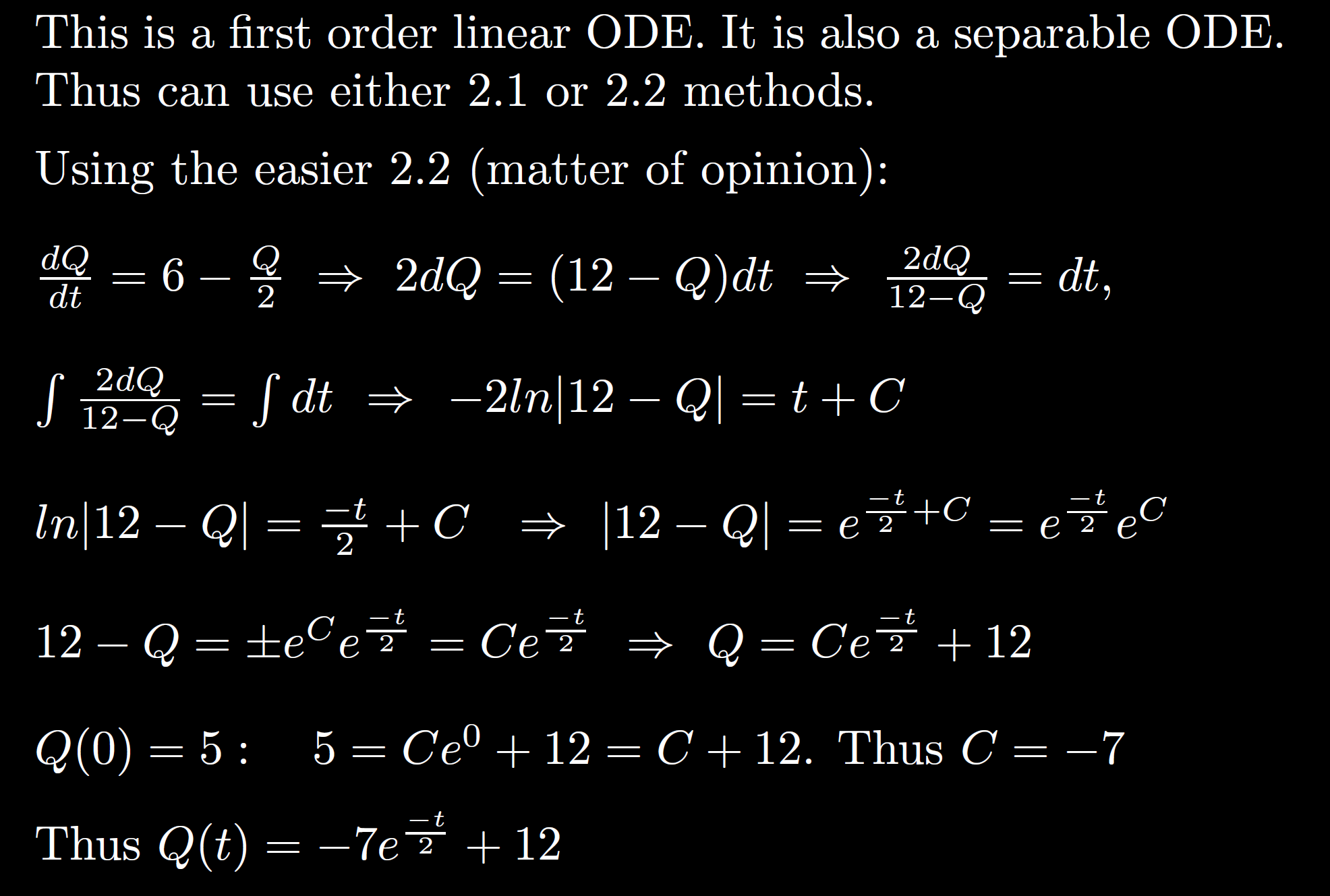 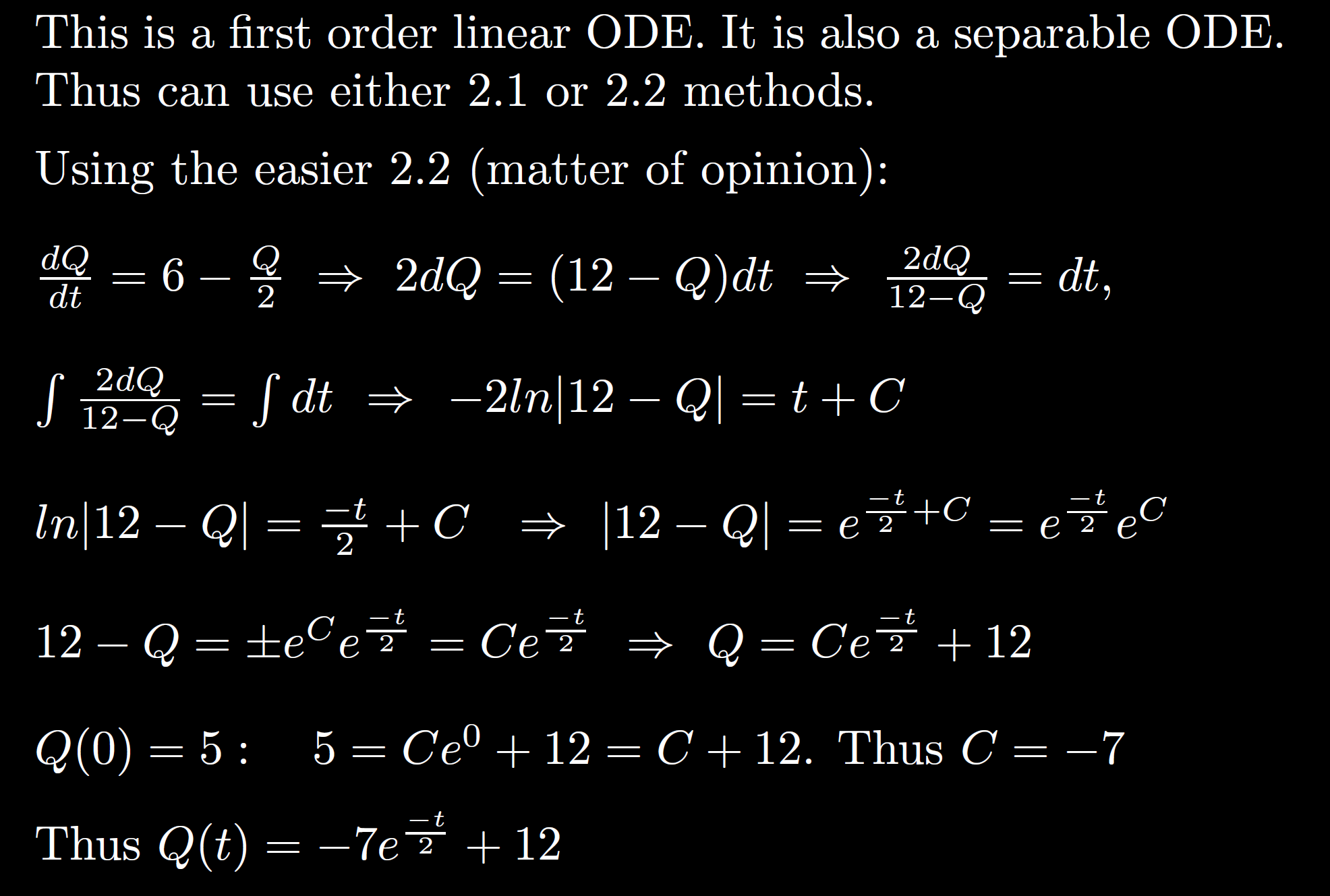 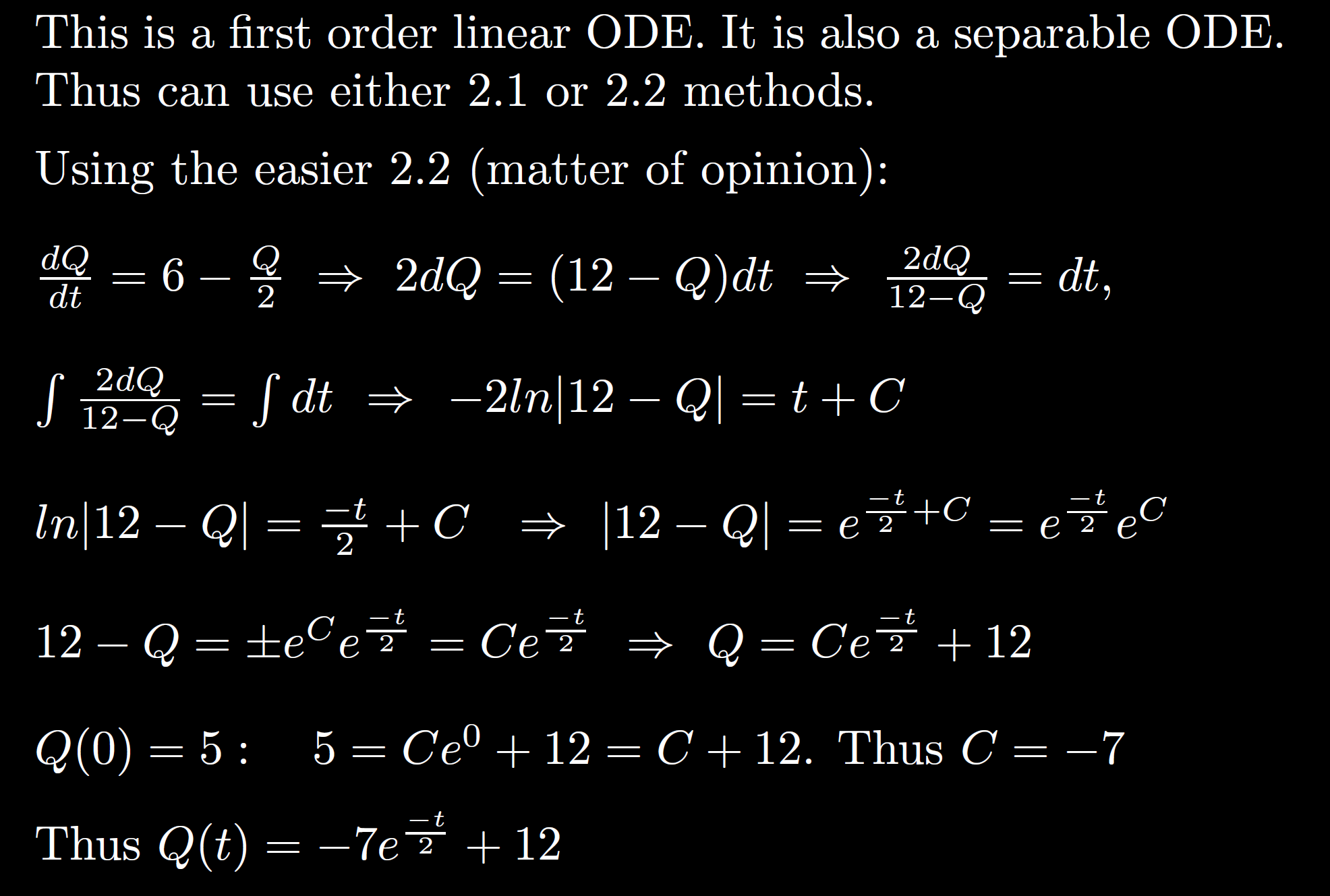 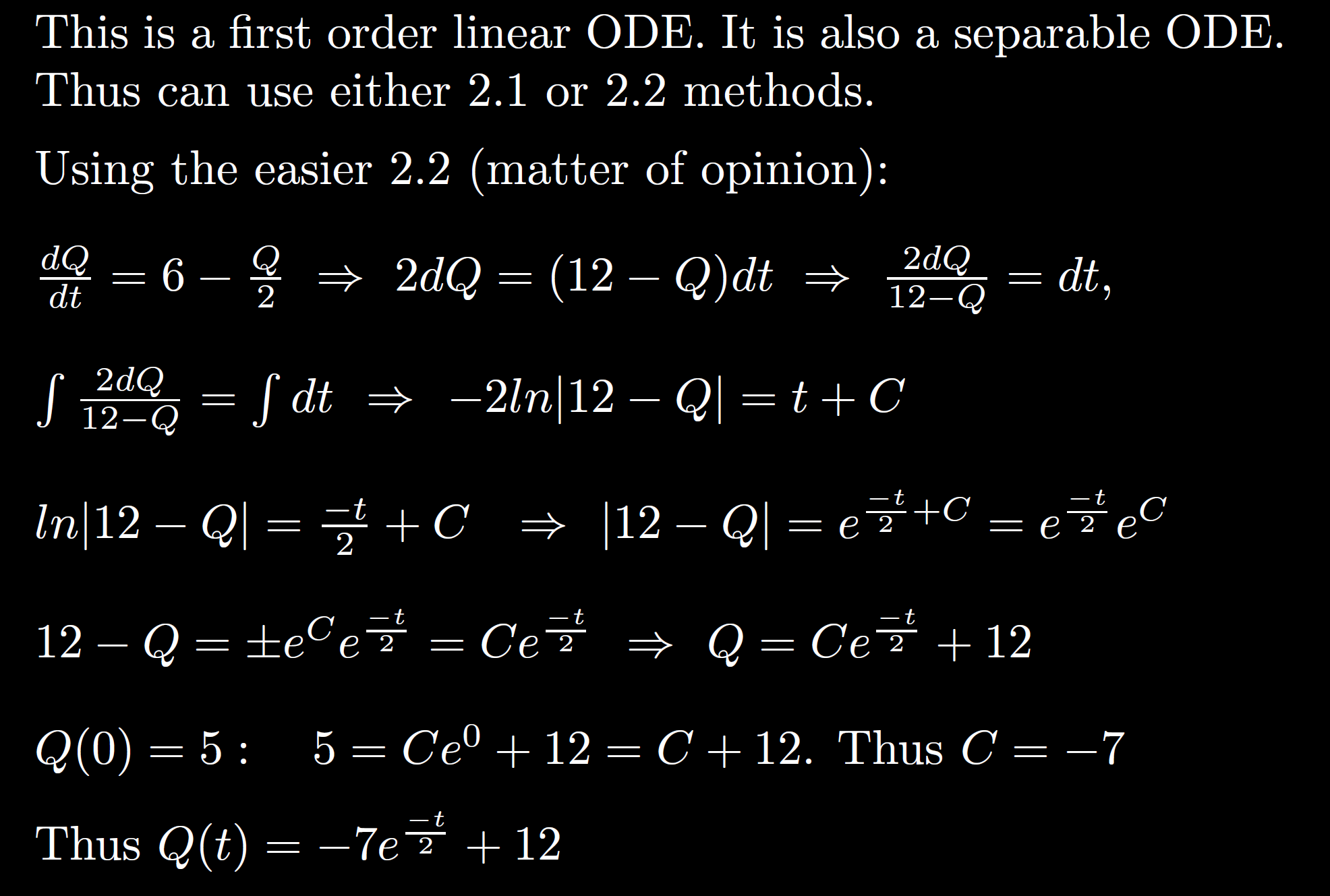 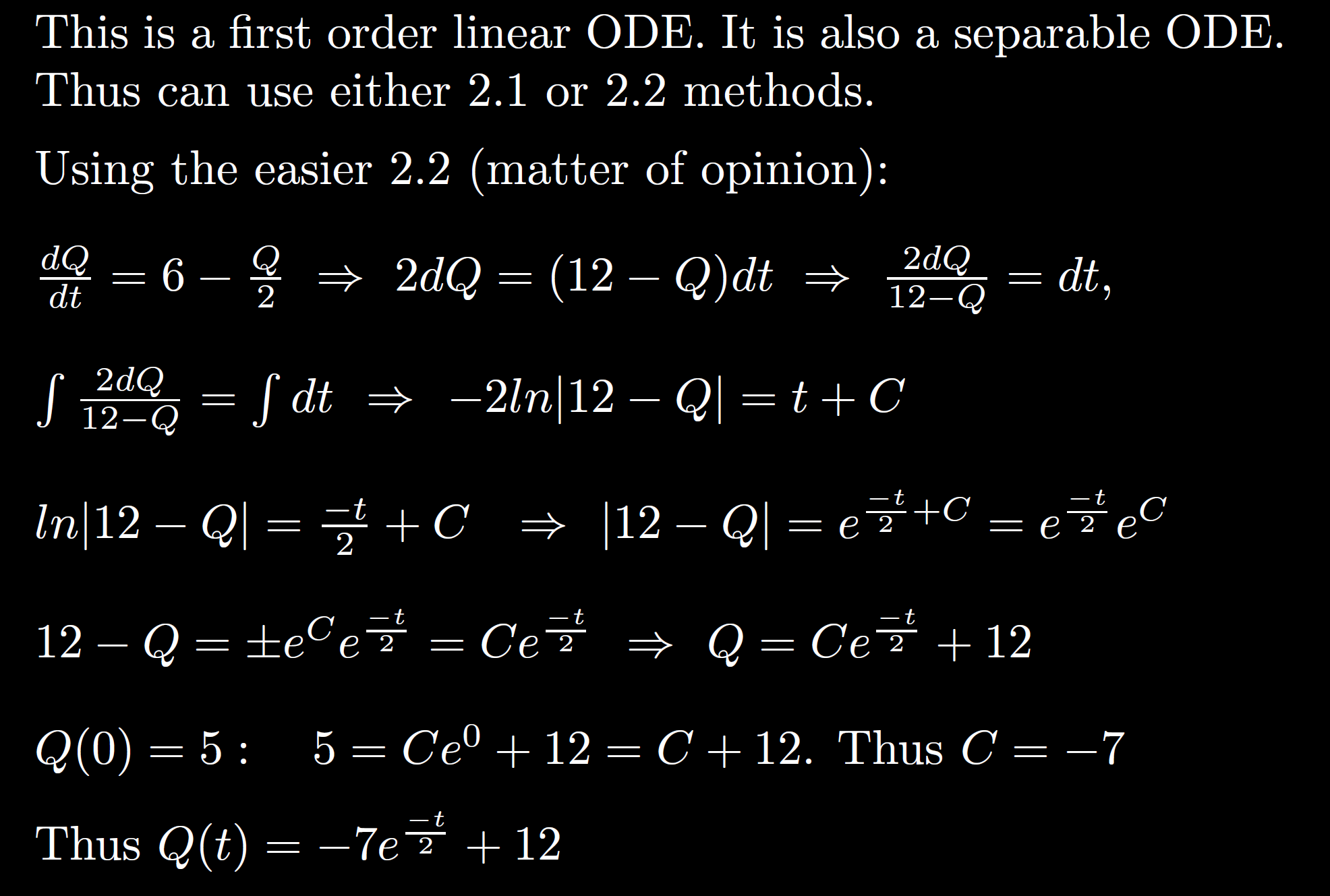 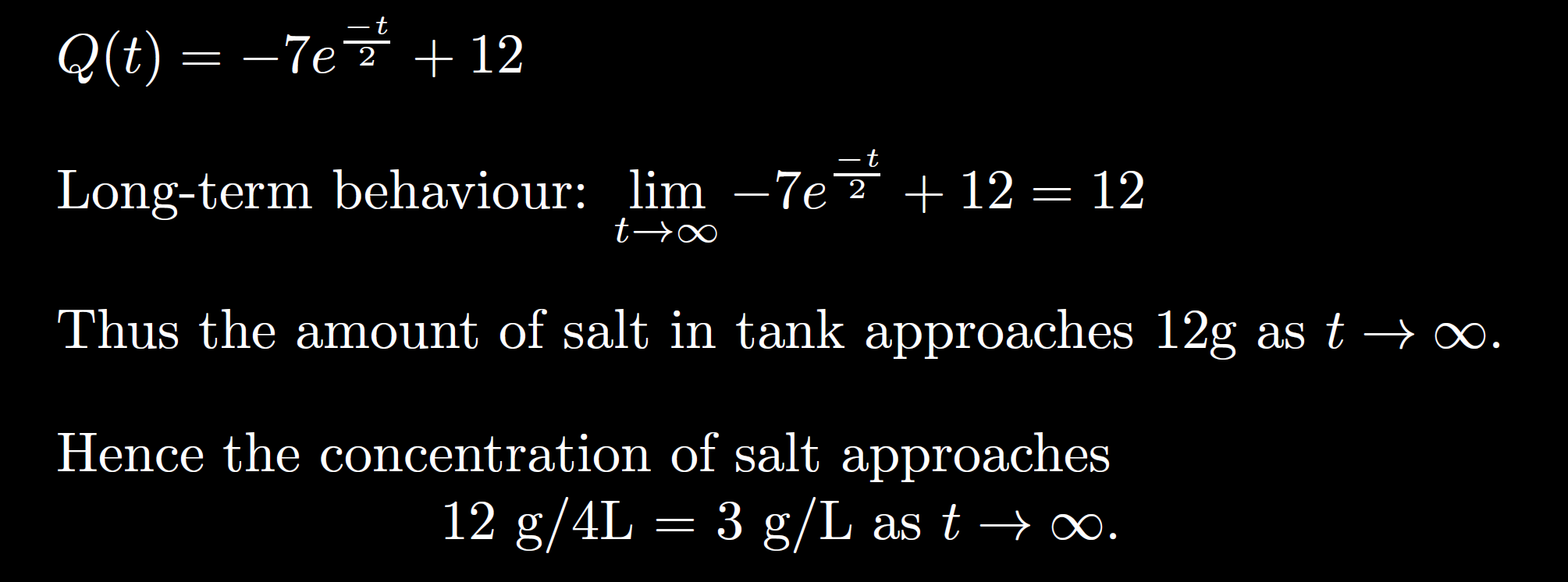 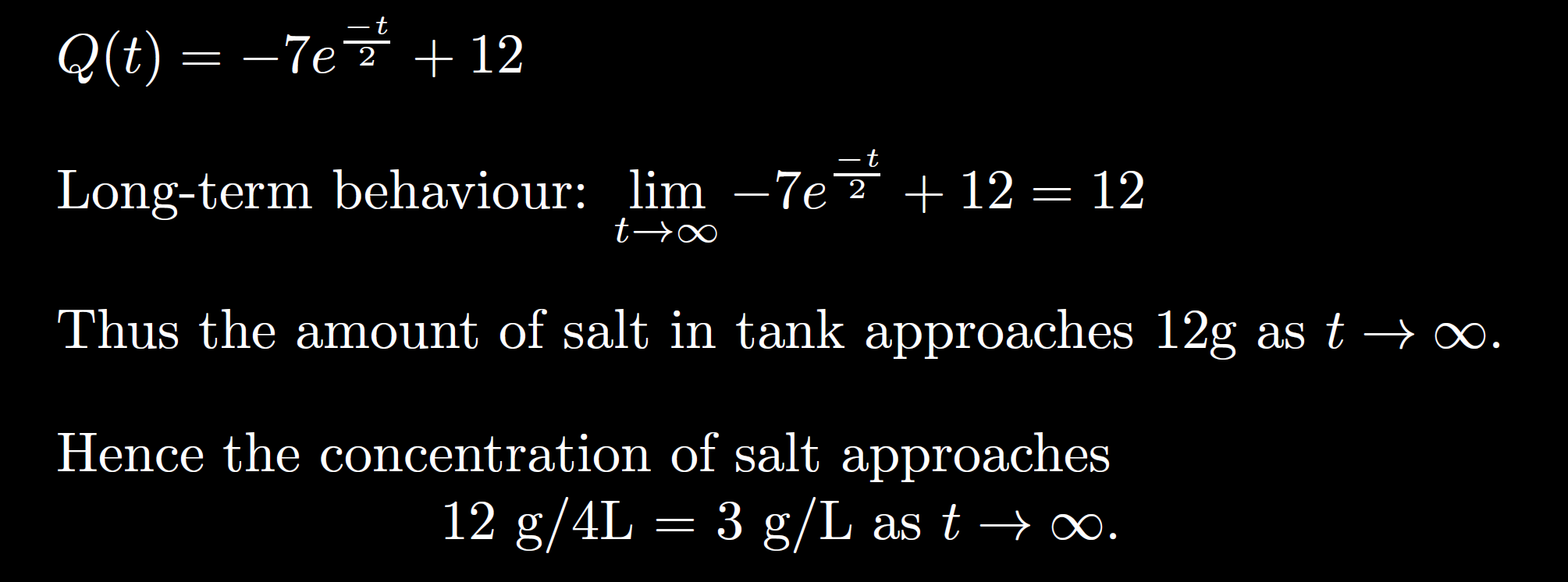 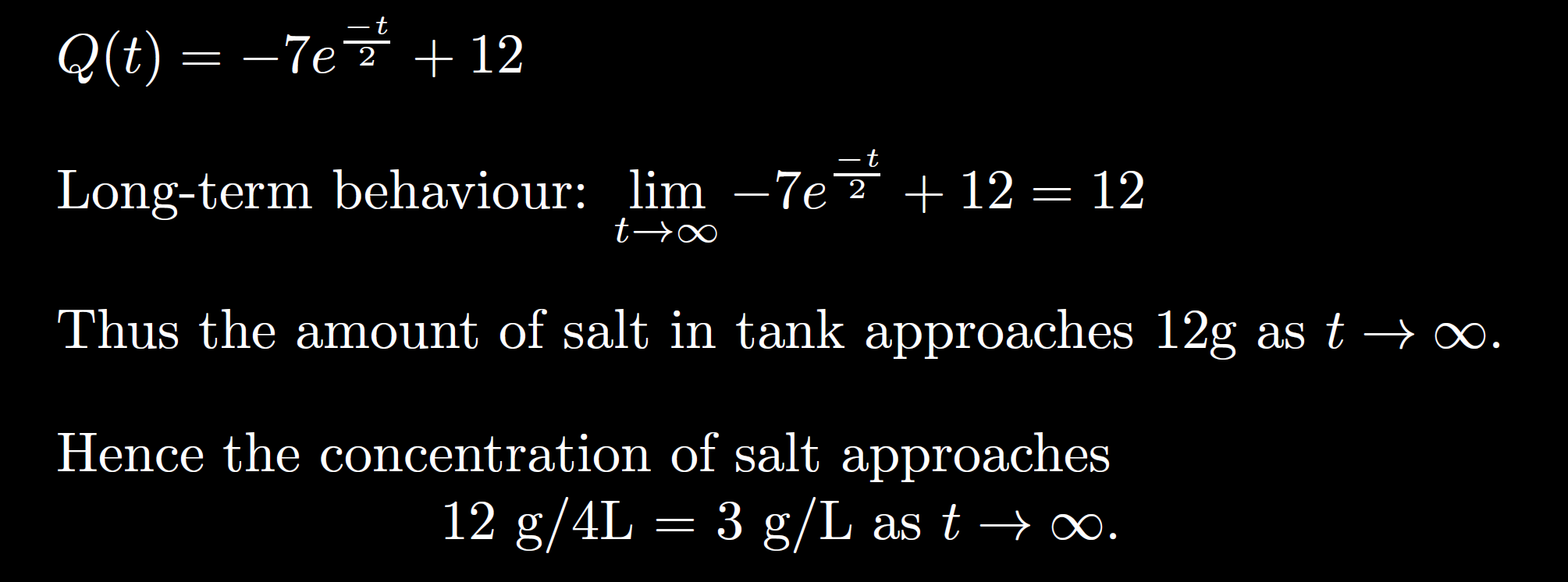 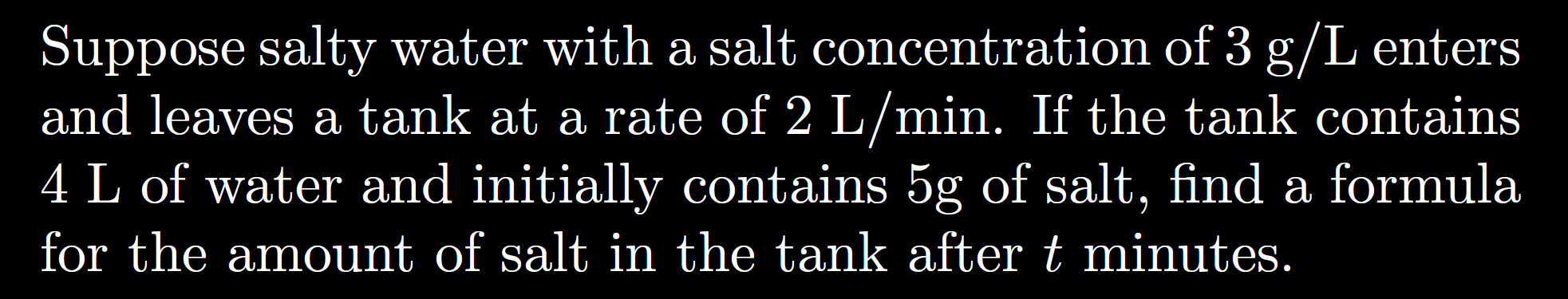 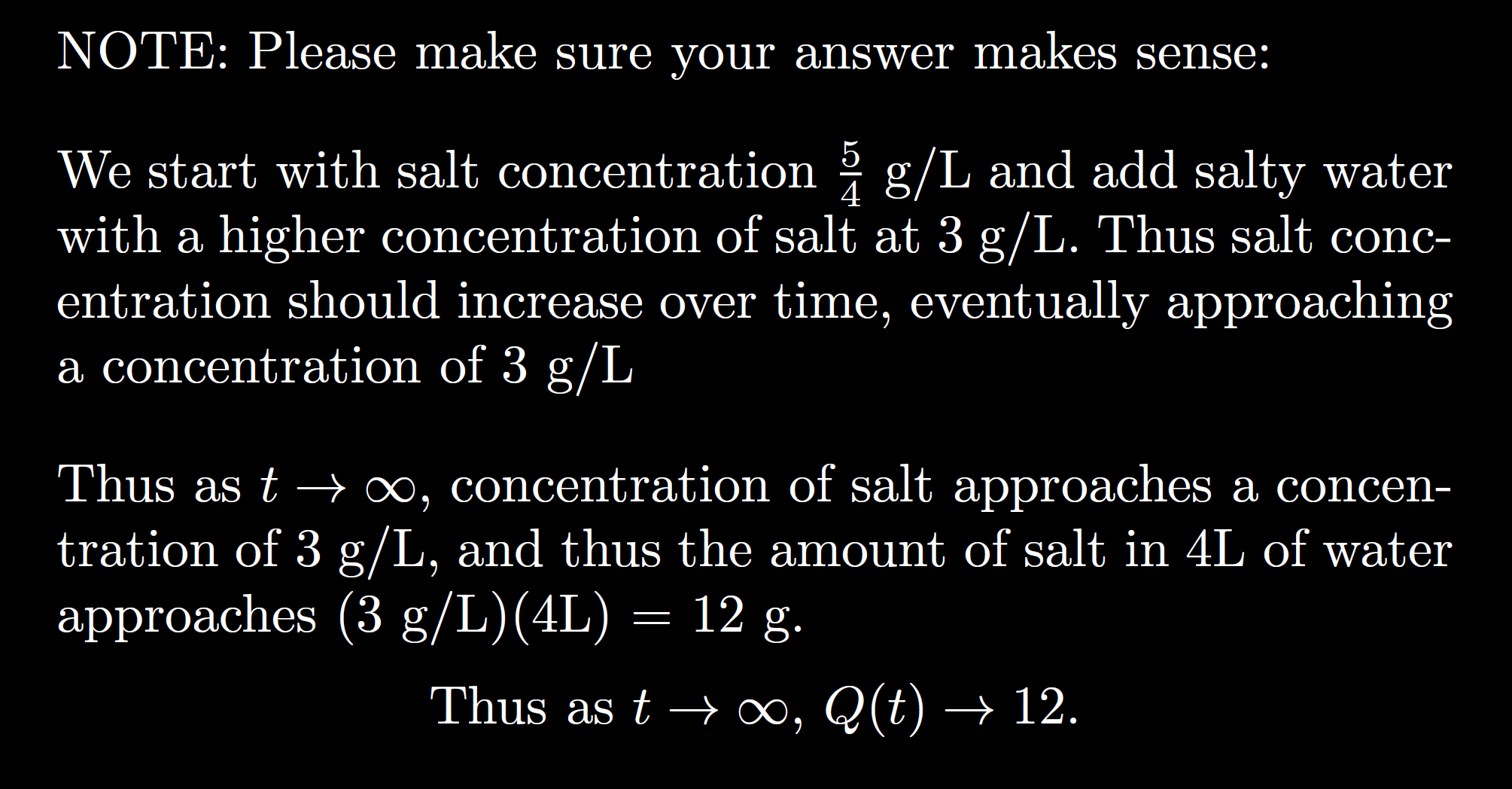 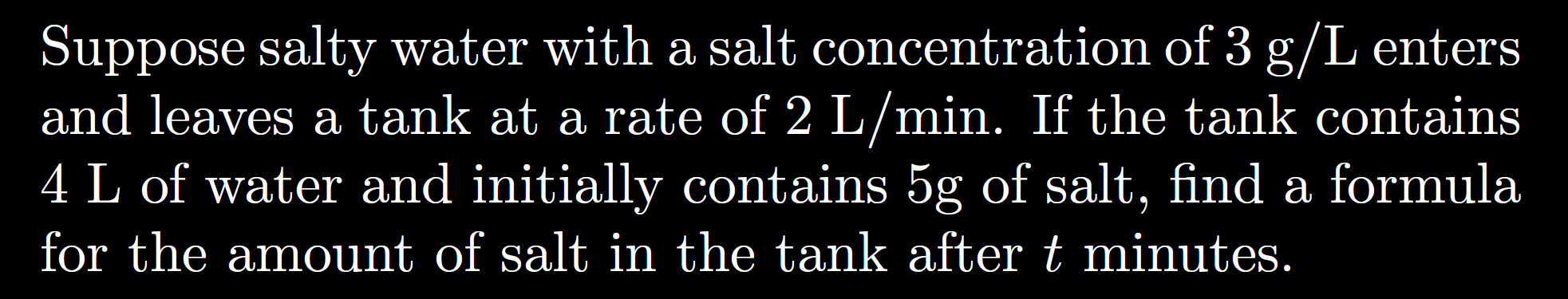 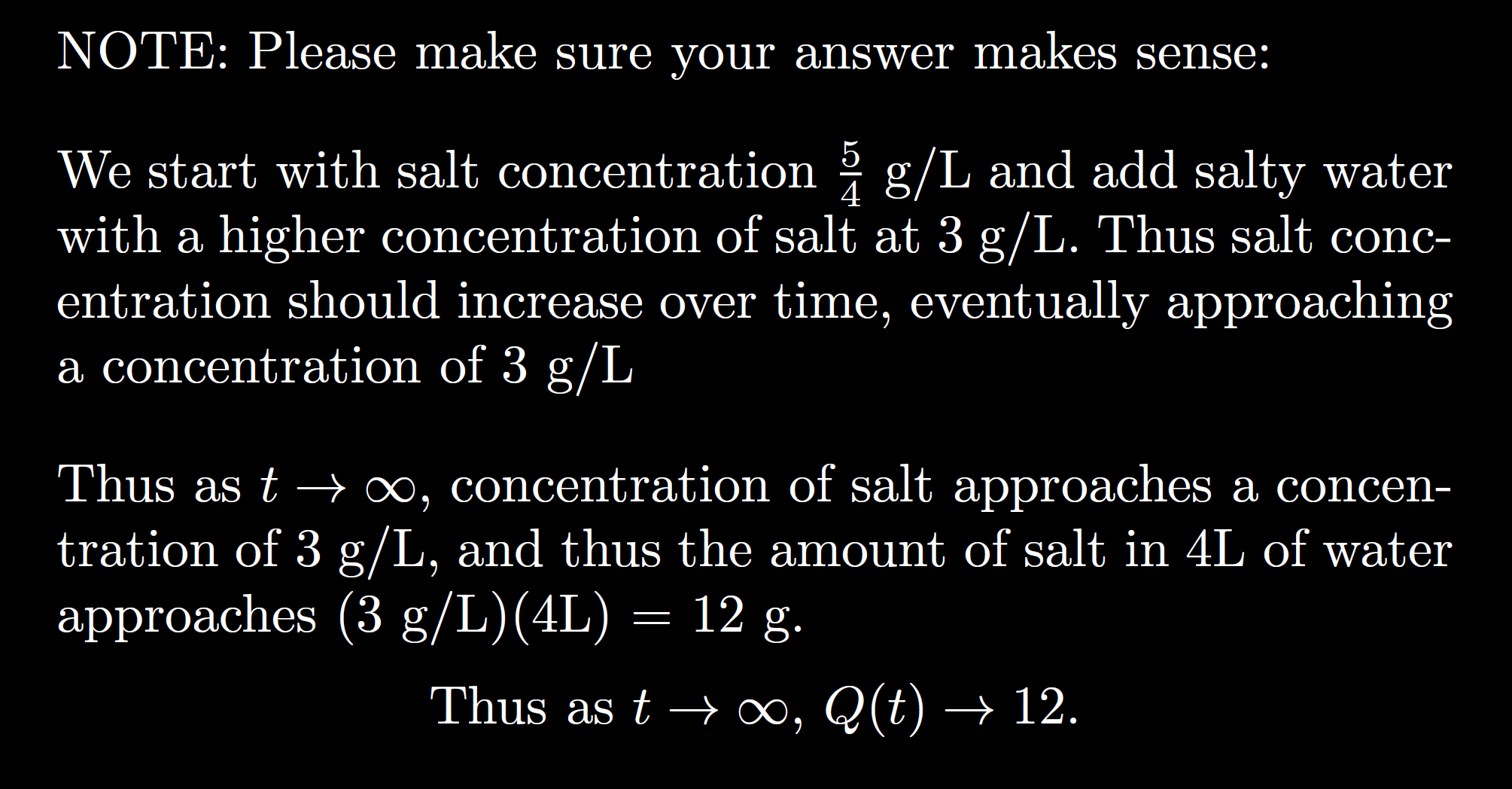 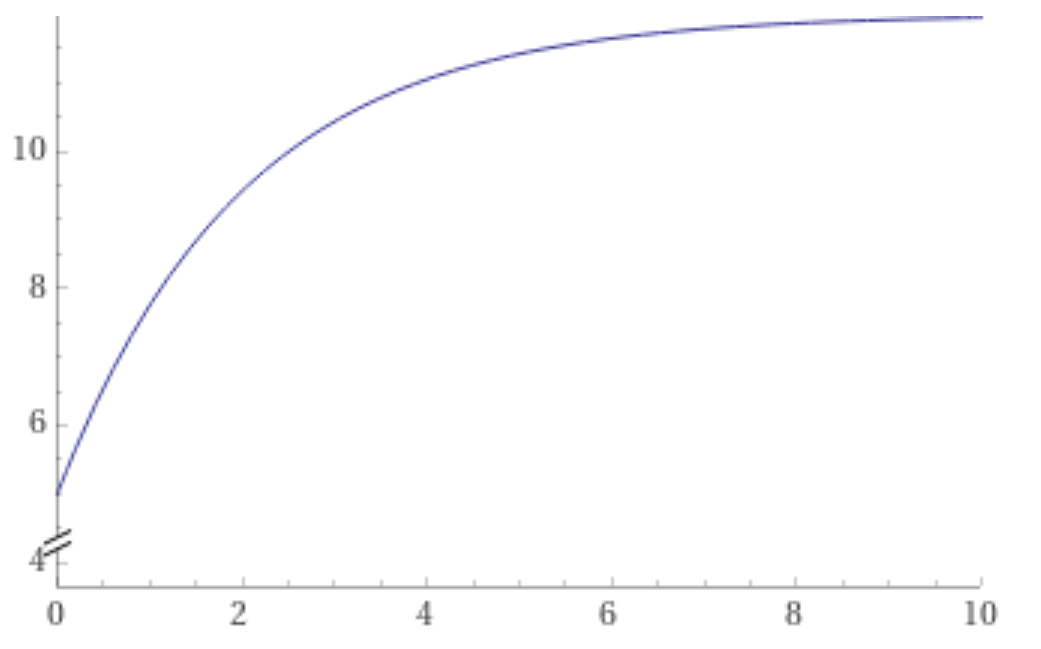 https://www.wolframalpha.com/input/?i=plot+-7+e%5E%7B-x%2F2%7D+%2B+12+from+x%3D0+to+10
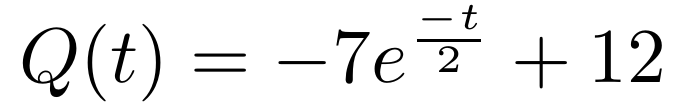 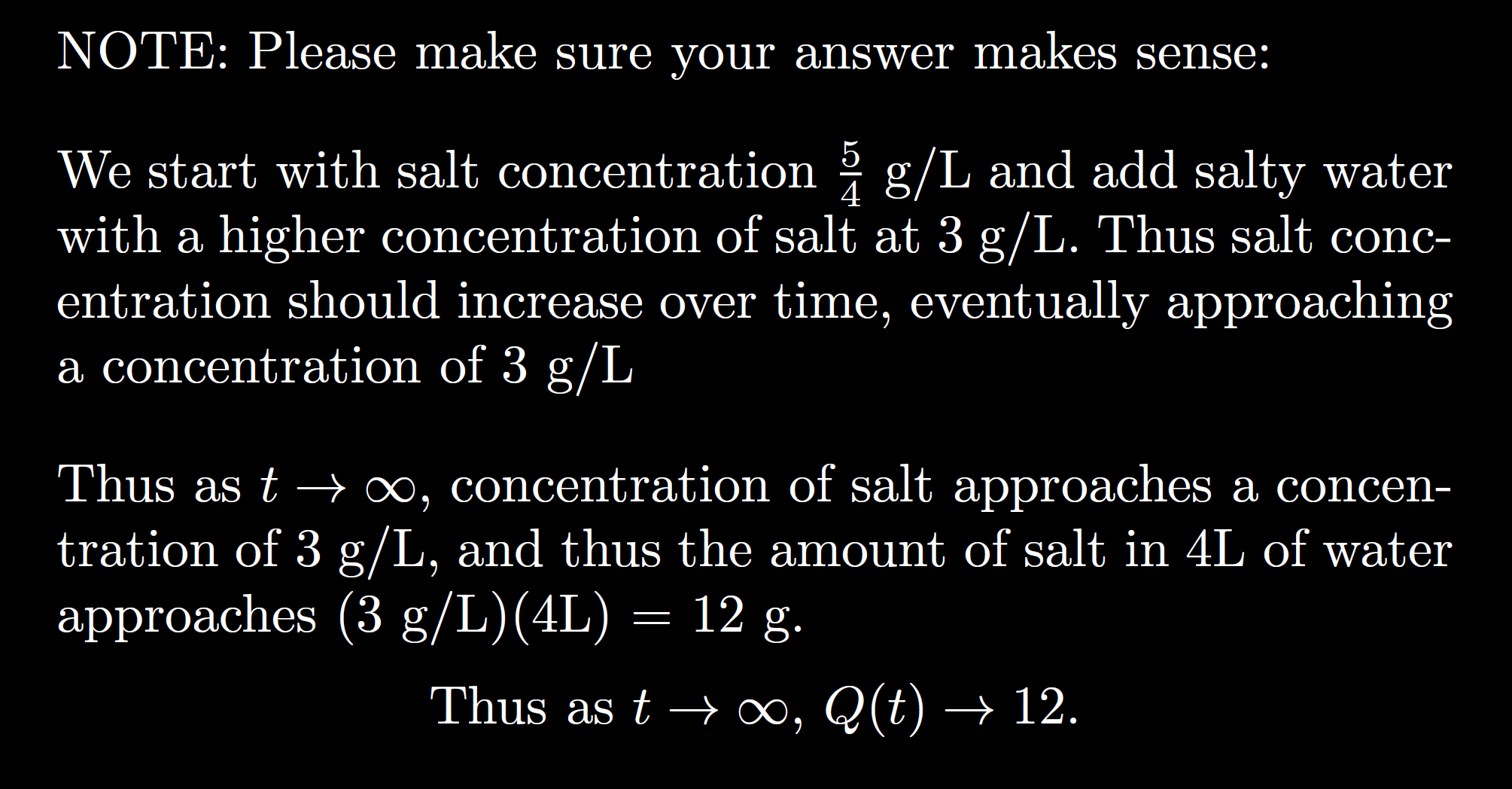 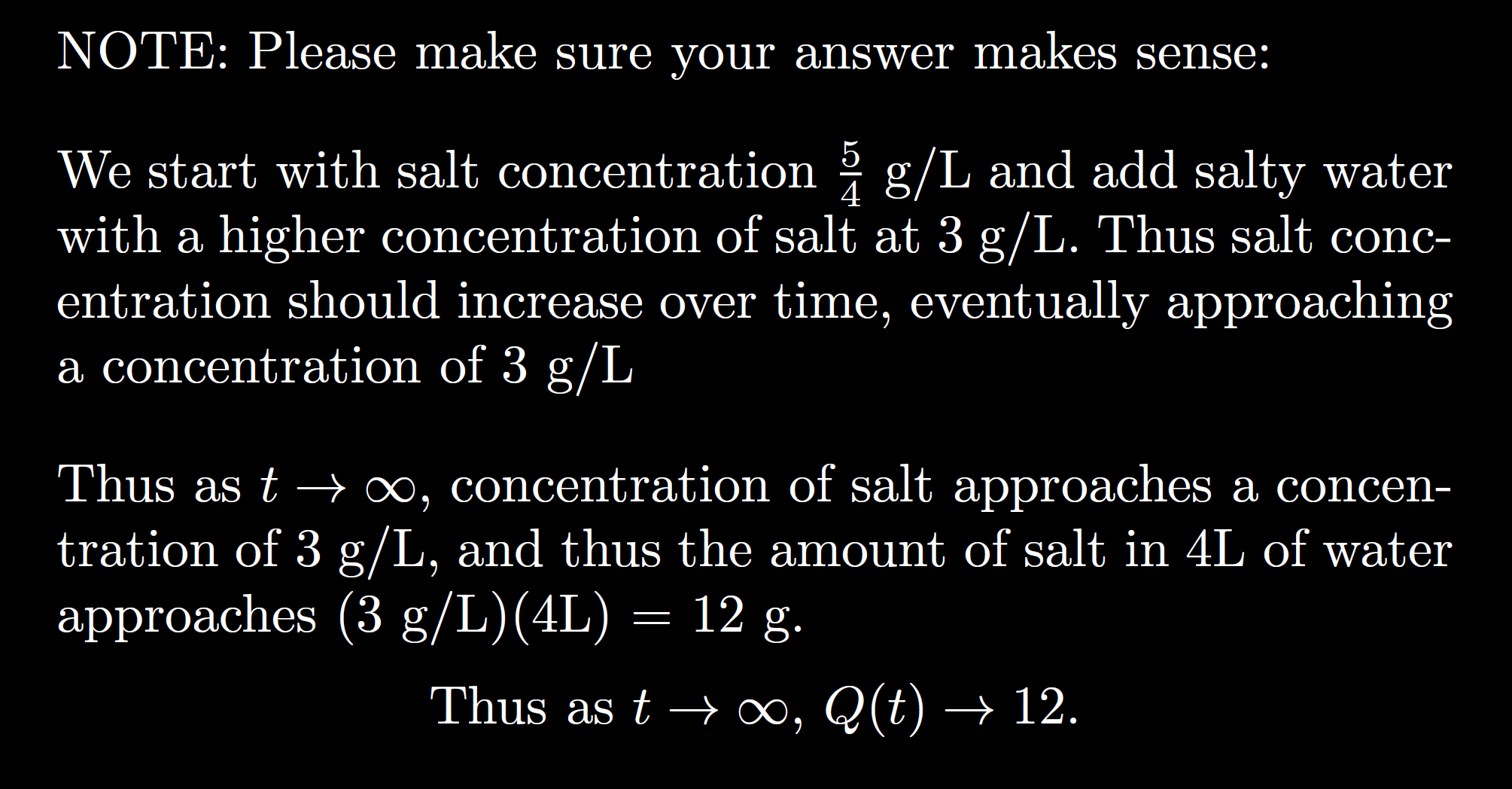 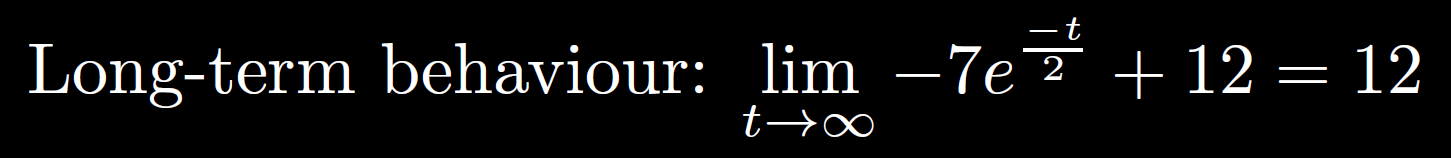 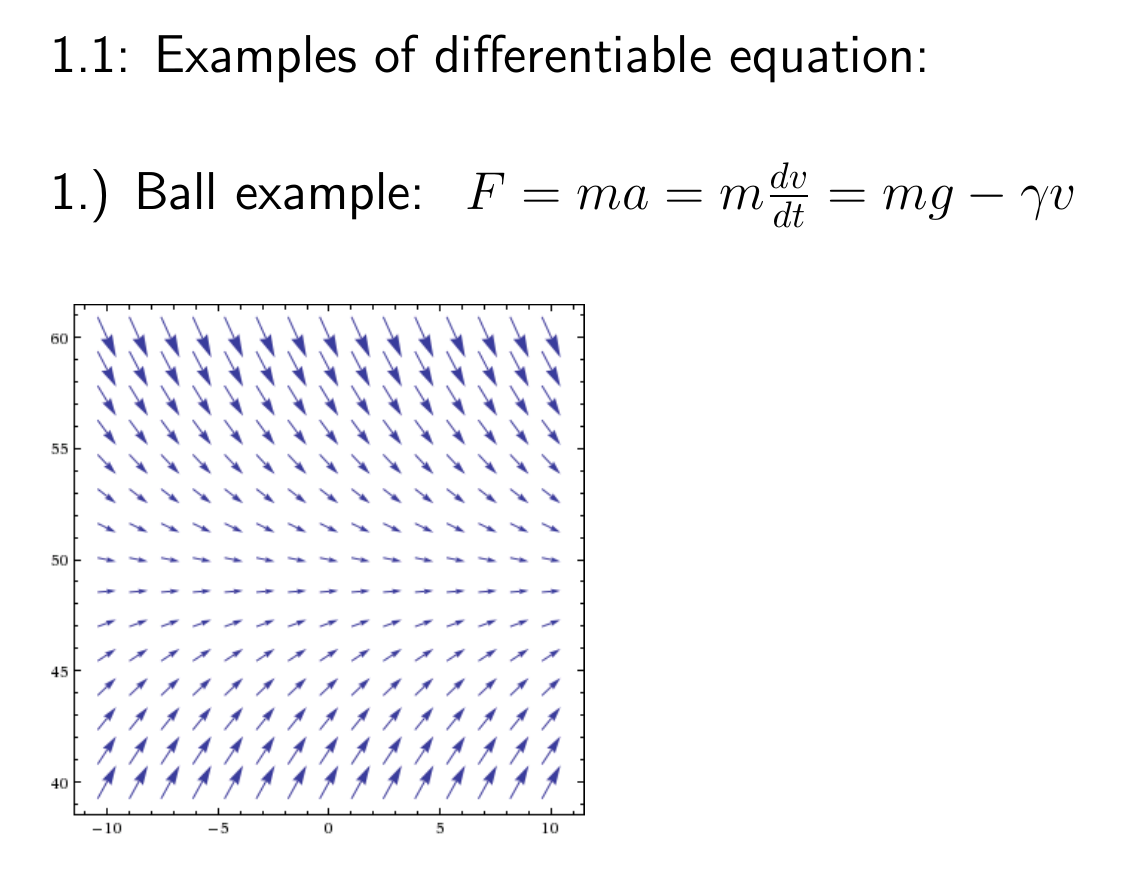 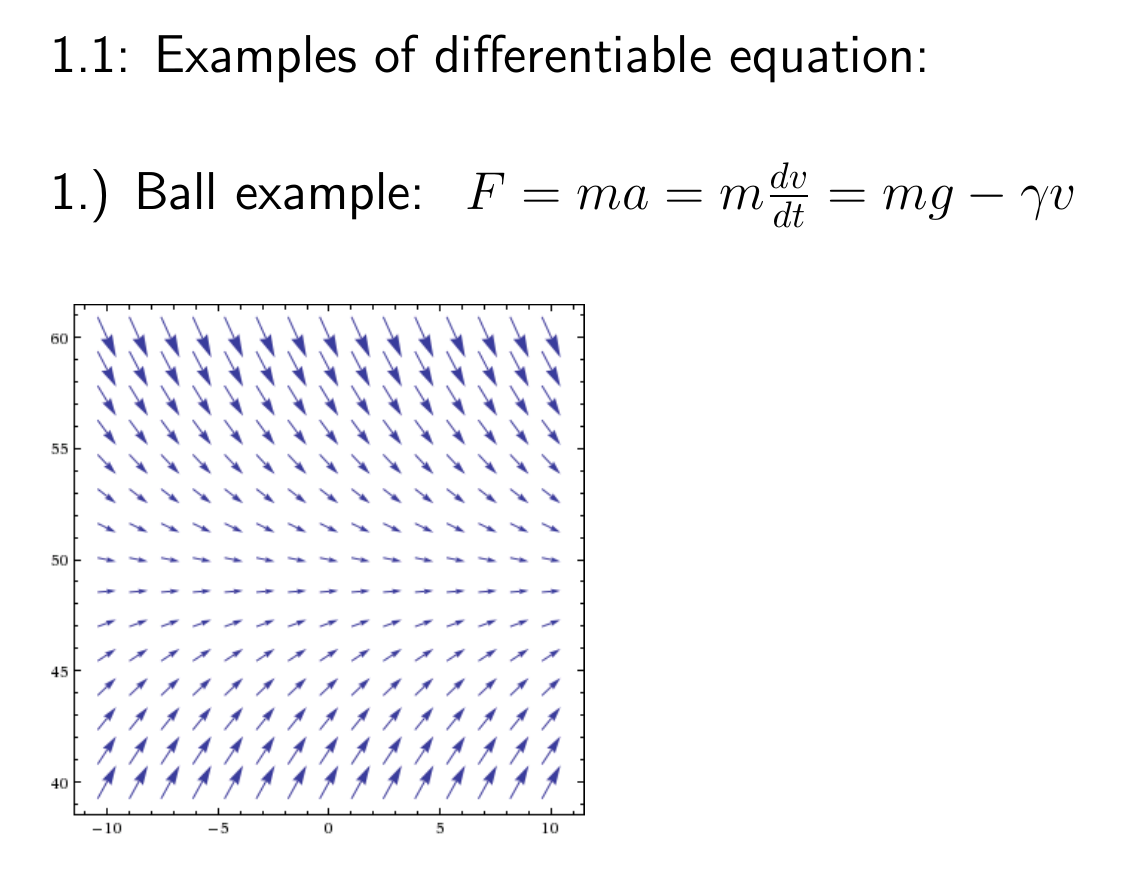 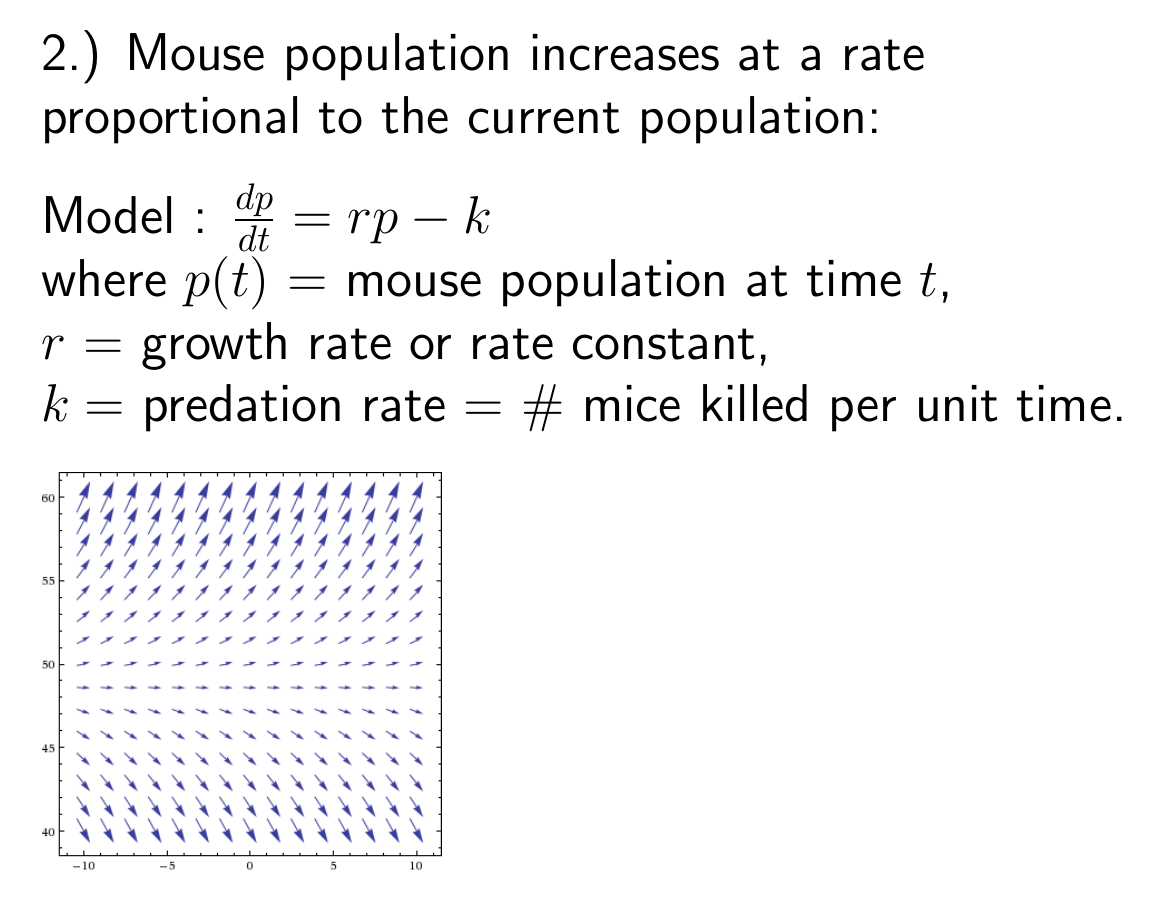 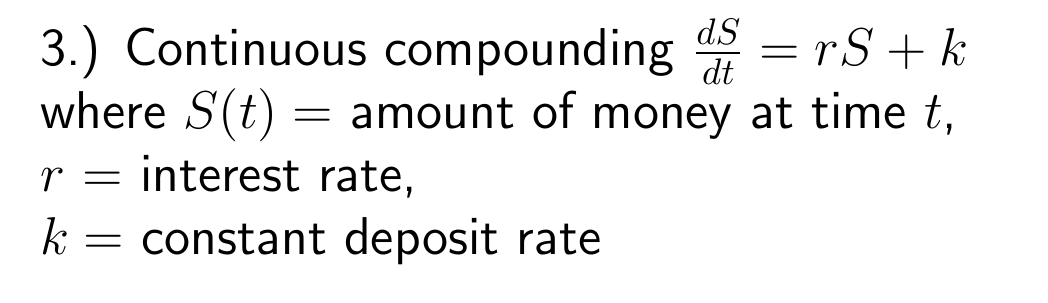 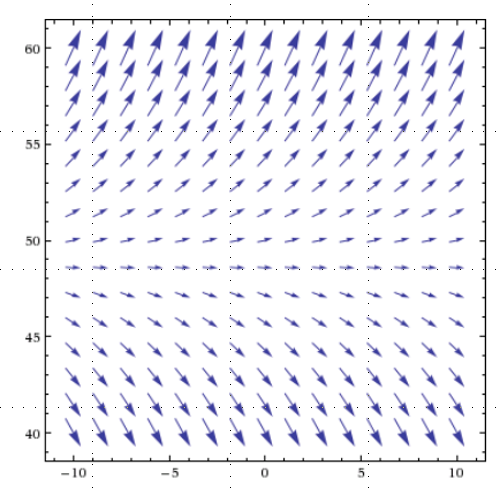 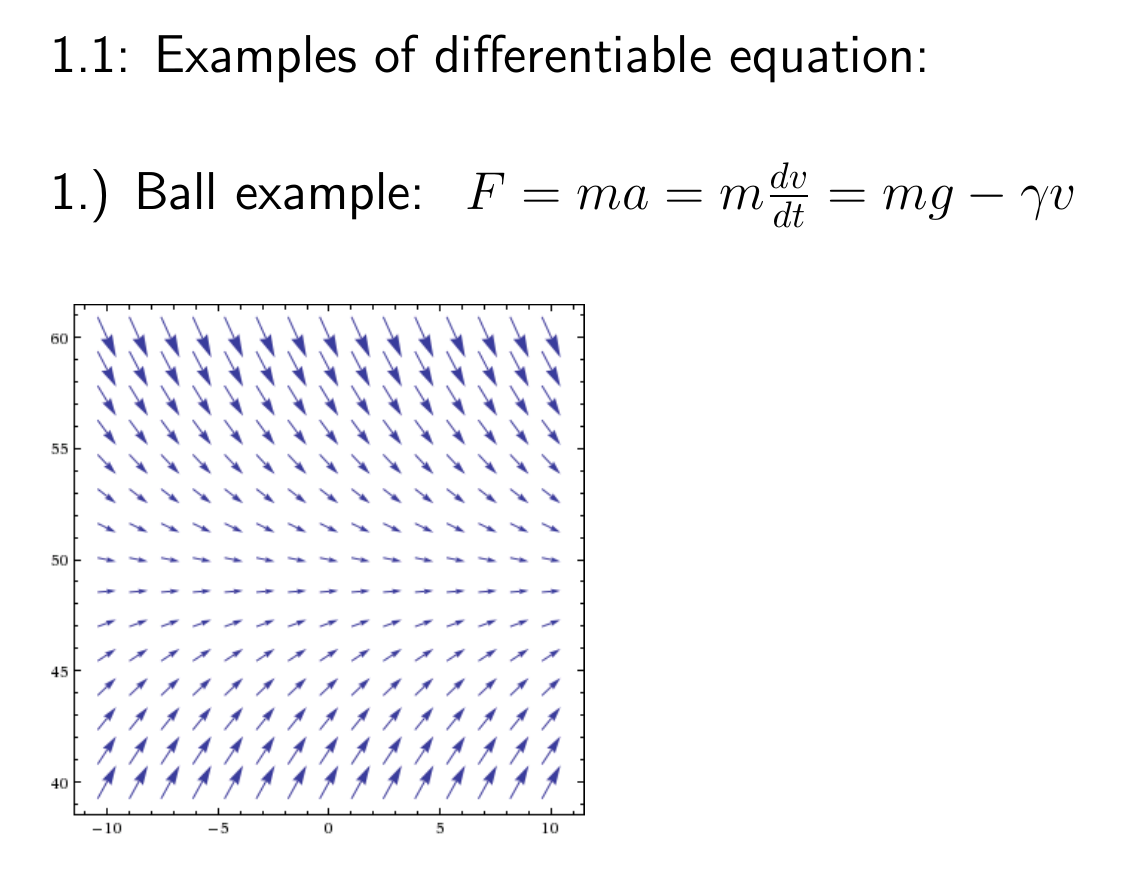 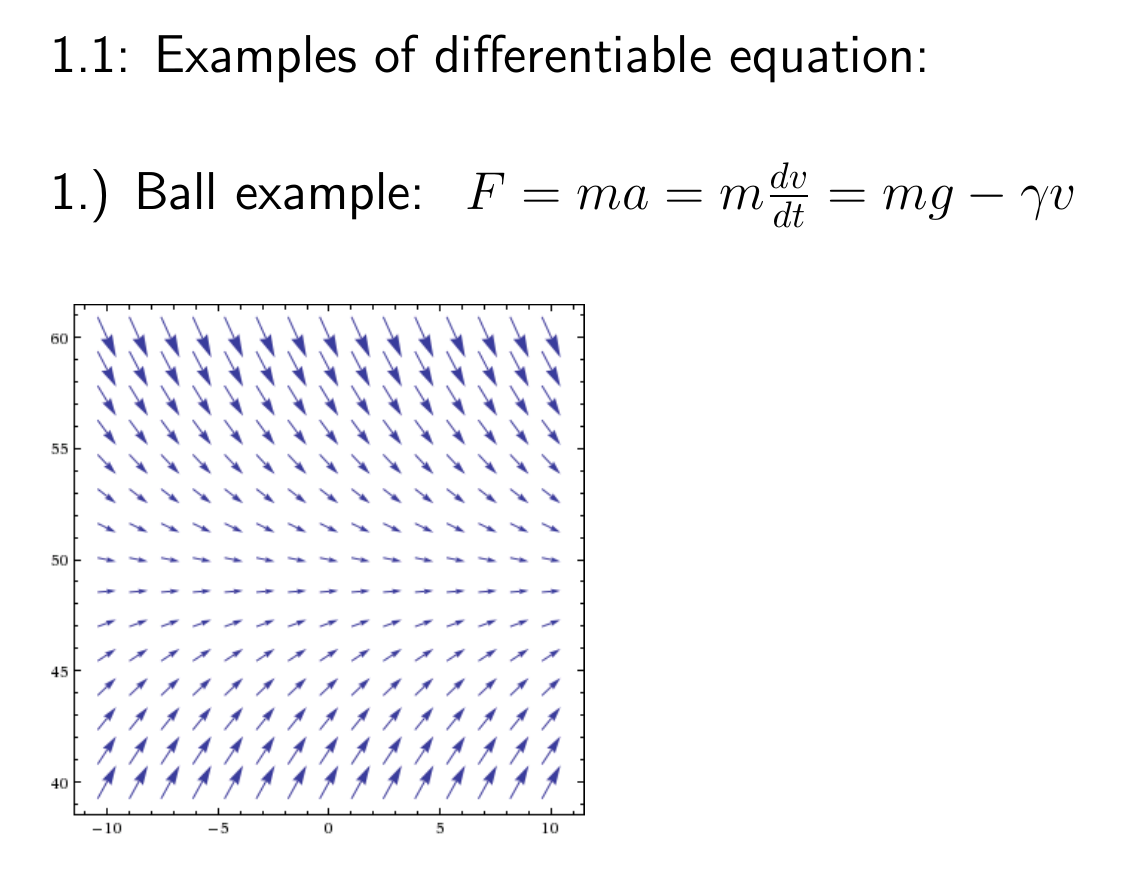